Památníky aneb štambuchy
Předchůdci a vznik památníků

Terminologie

Rozšíření: „zlatá doba“ památníků, vazba na protestantské prostředí

Typologie (podle majitelů a podle okolností, za kterých vedeny), památníky a gender

Forma: předtištěné památníky a další tisky, do nichž se zapisovalo, vazba

Struktura památníku a jednotlivého zápisu

Obsah a jazyky

Výzdoba památníků: heraldika a kresby, kdo je autorem výzdoby?

Uložení

Literatrura: soupisy, edice atd.
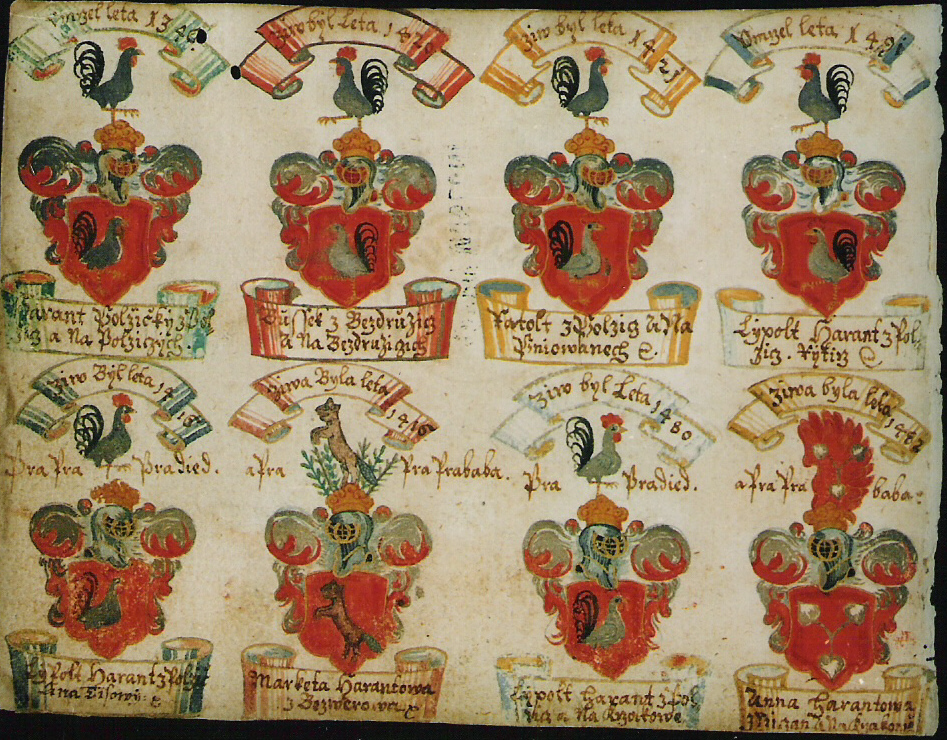 Předchůdci památníků:

Erbovníky
Knihy poutníků
Trinkbücher
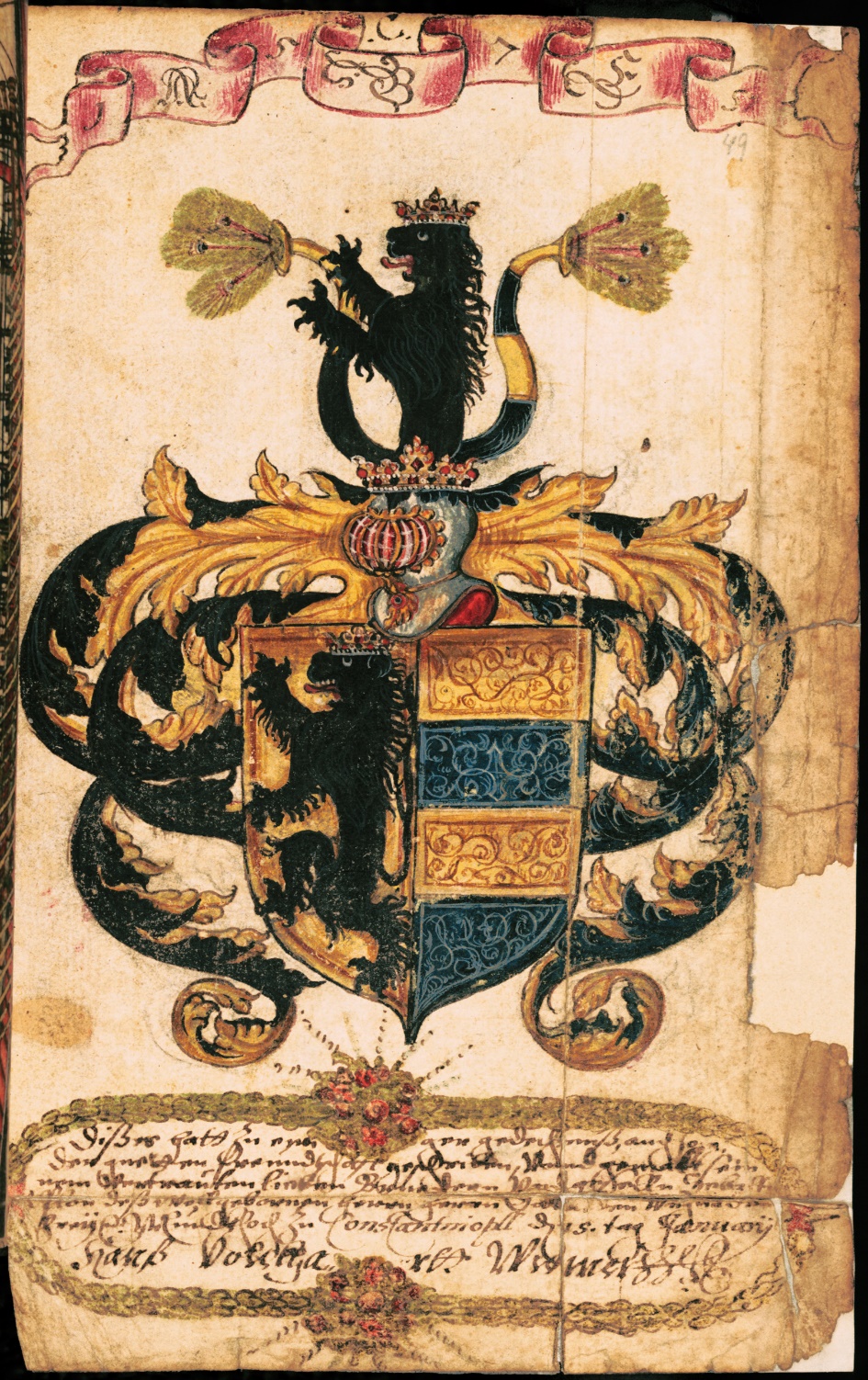 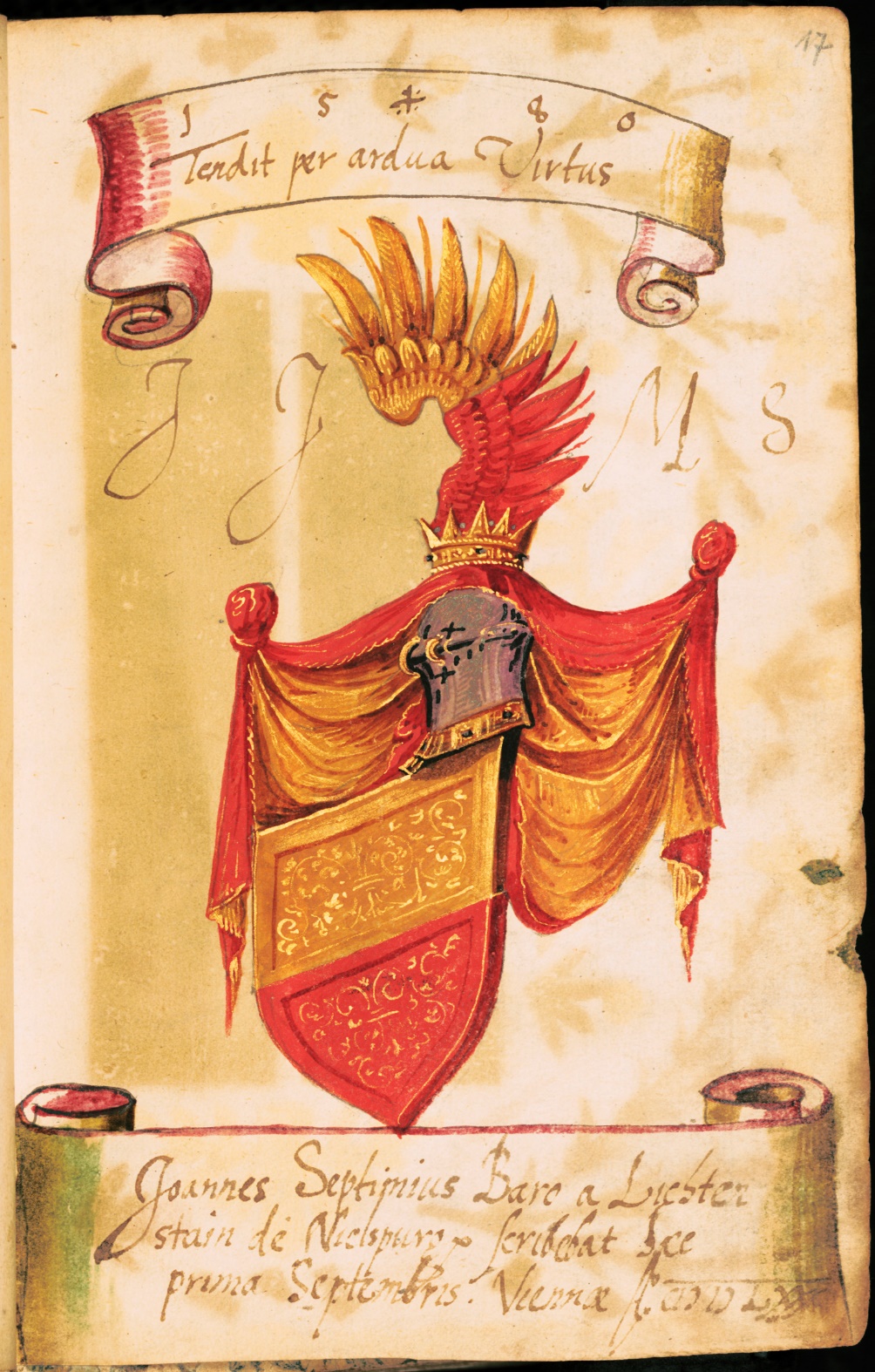 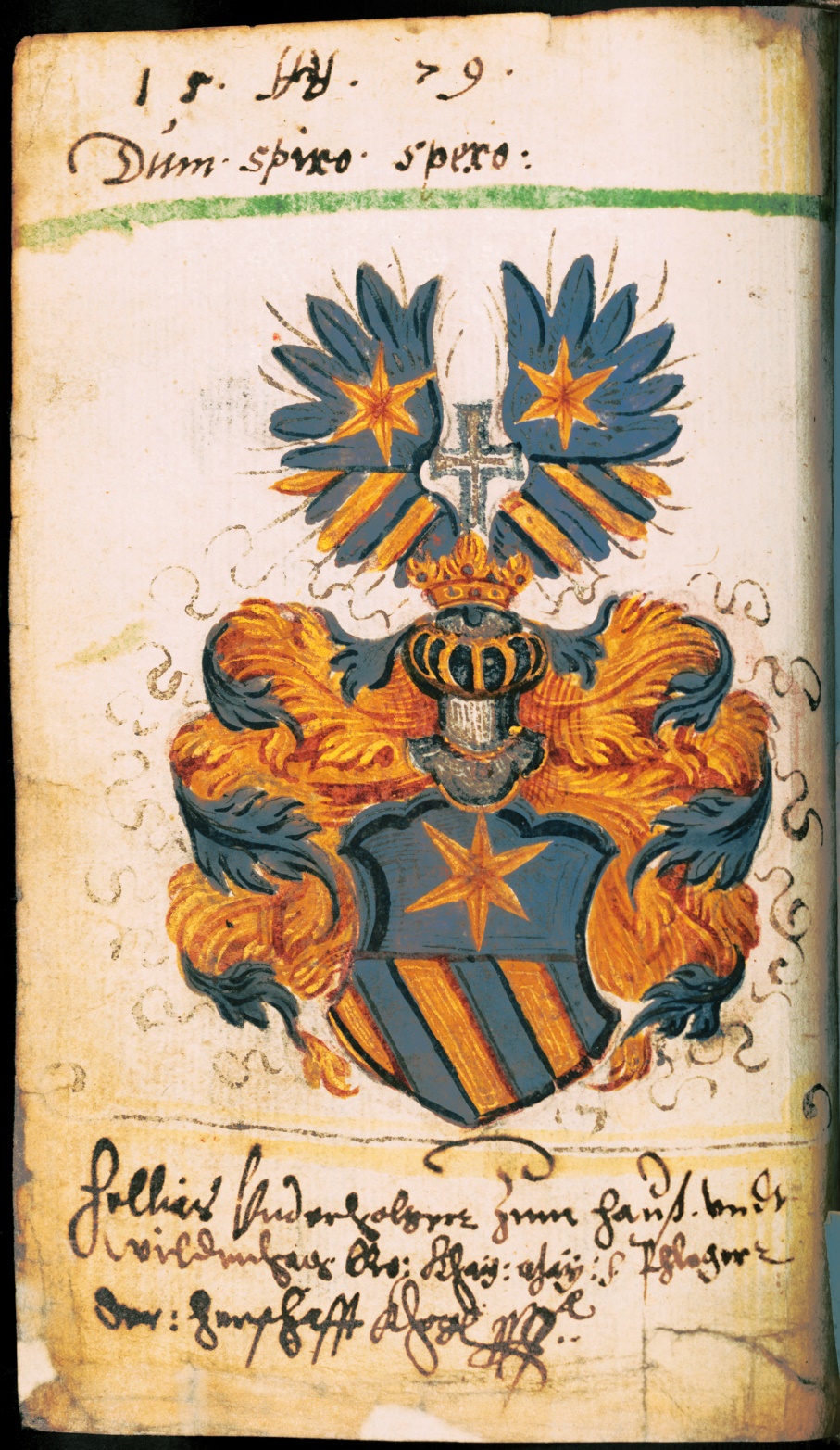 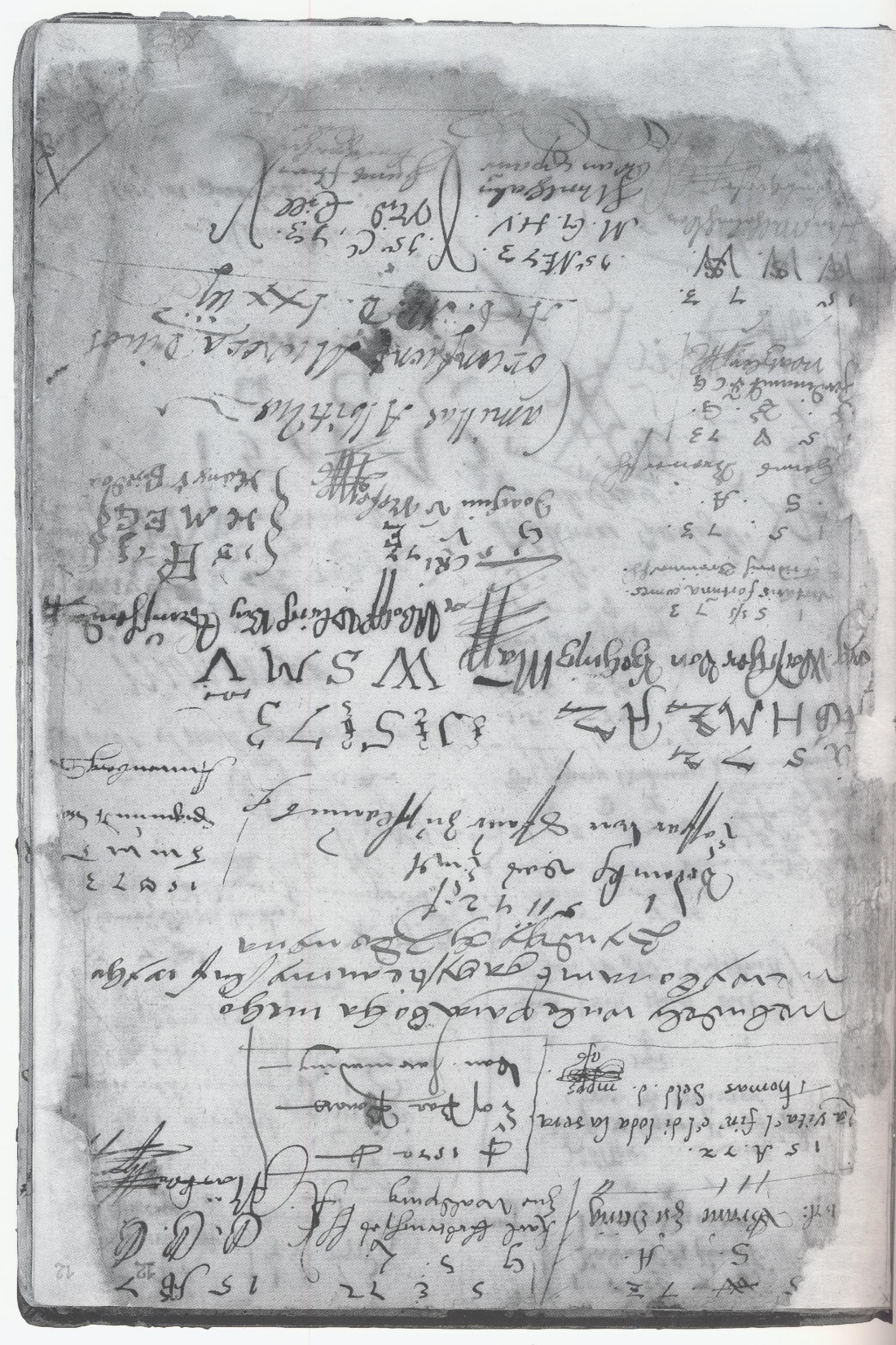 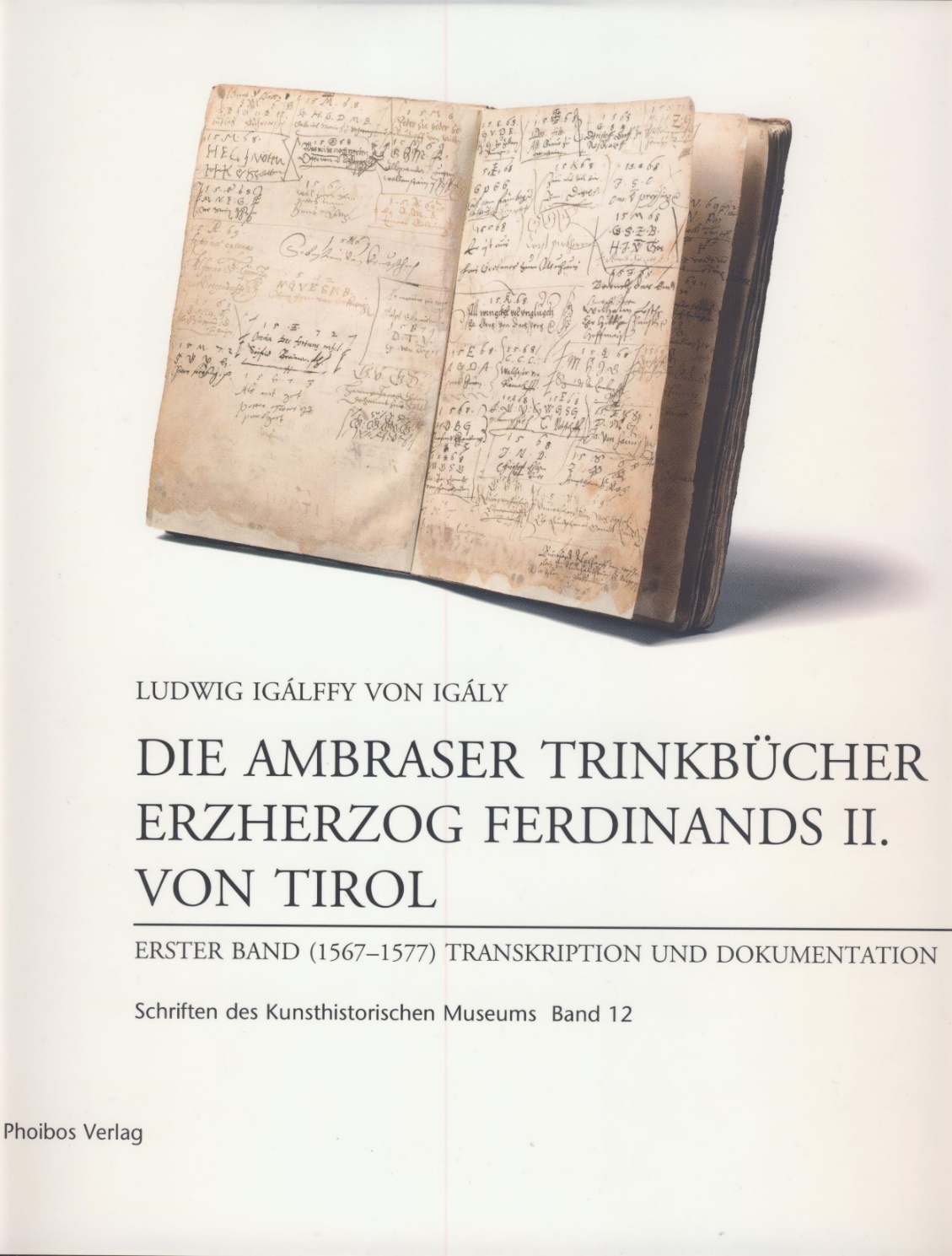 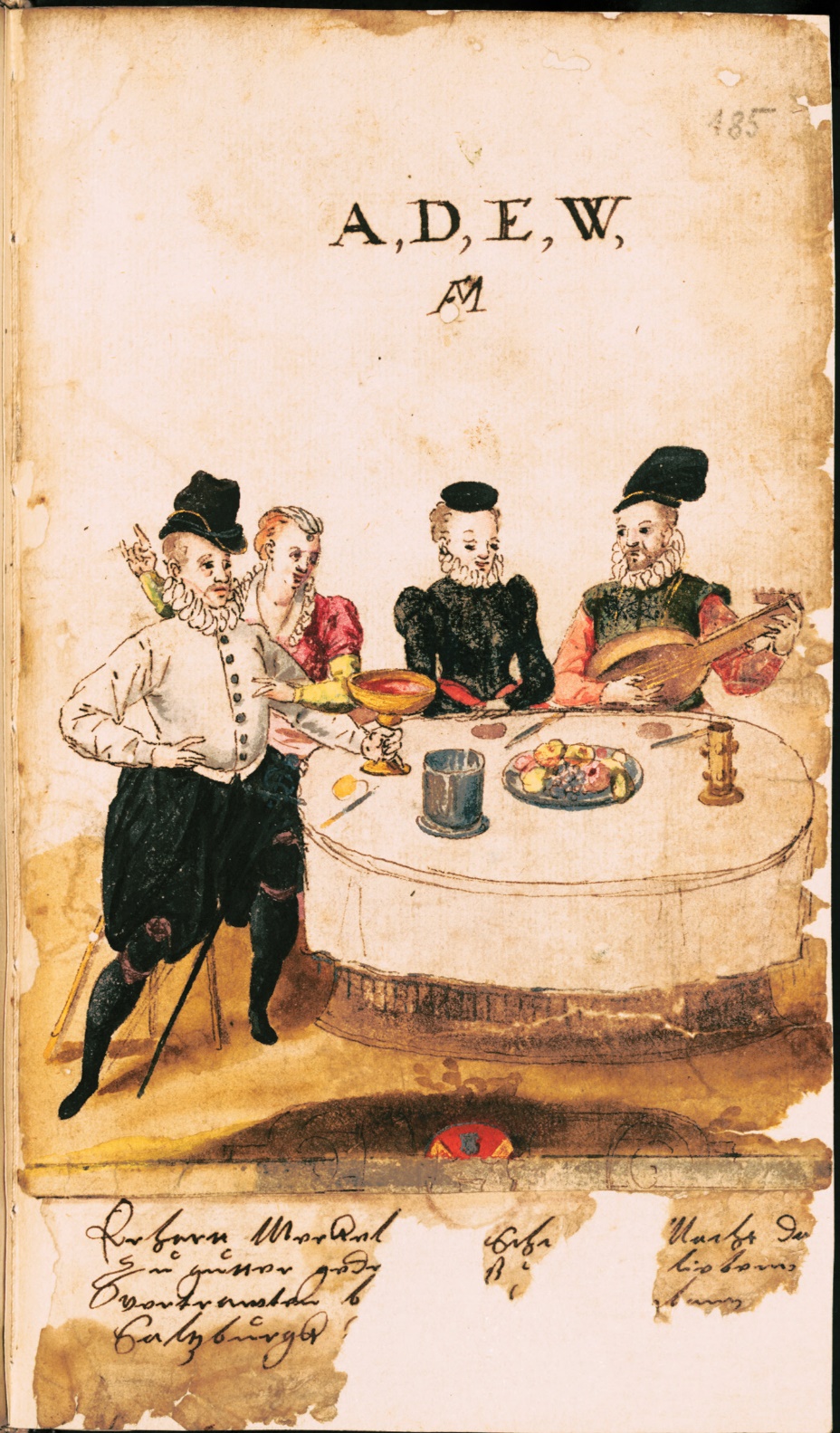 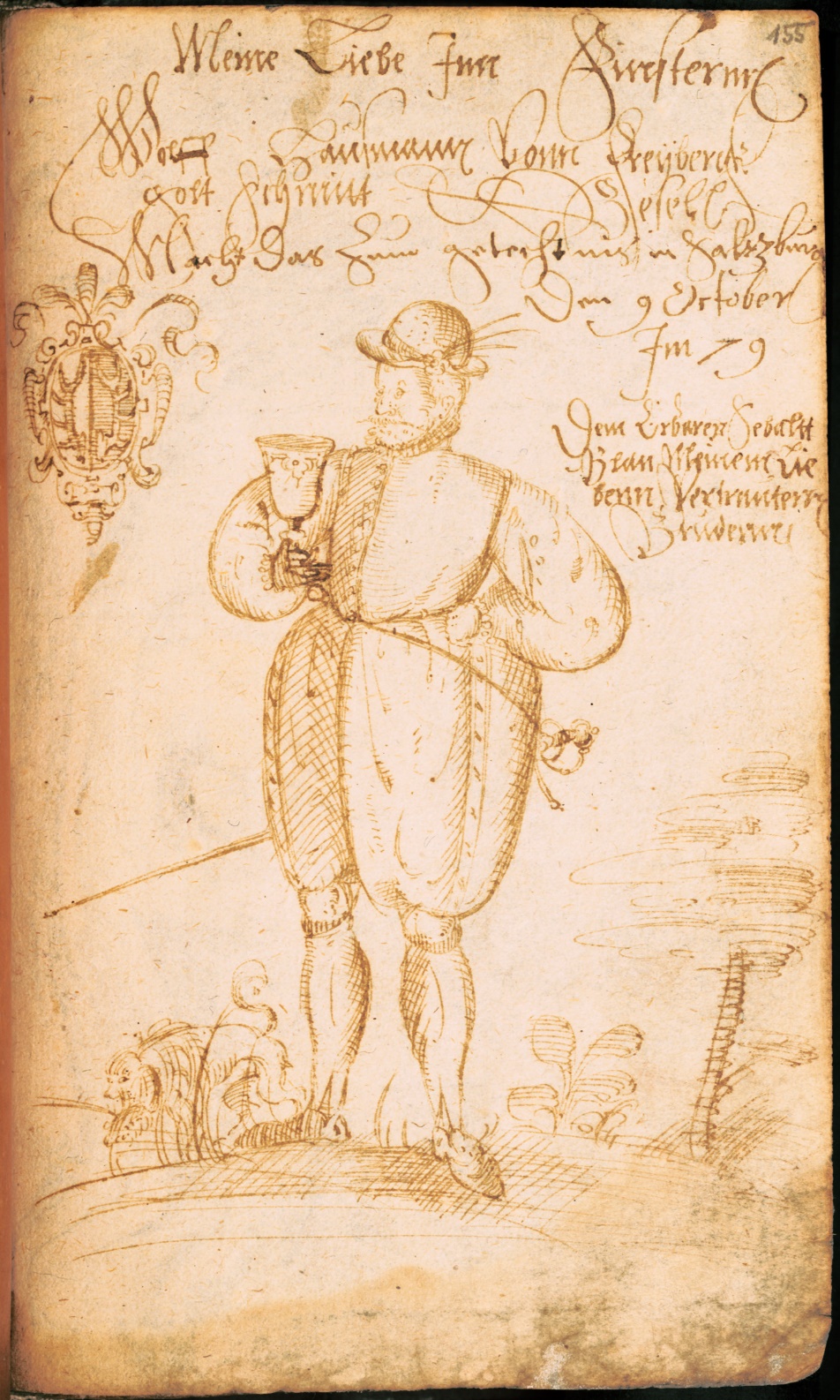 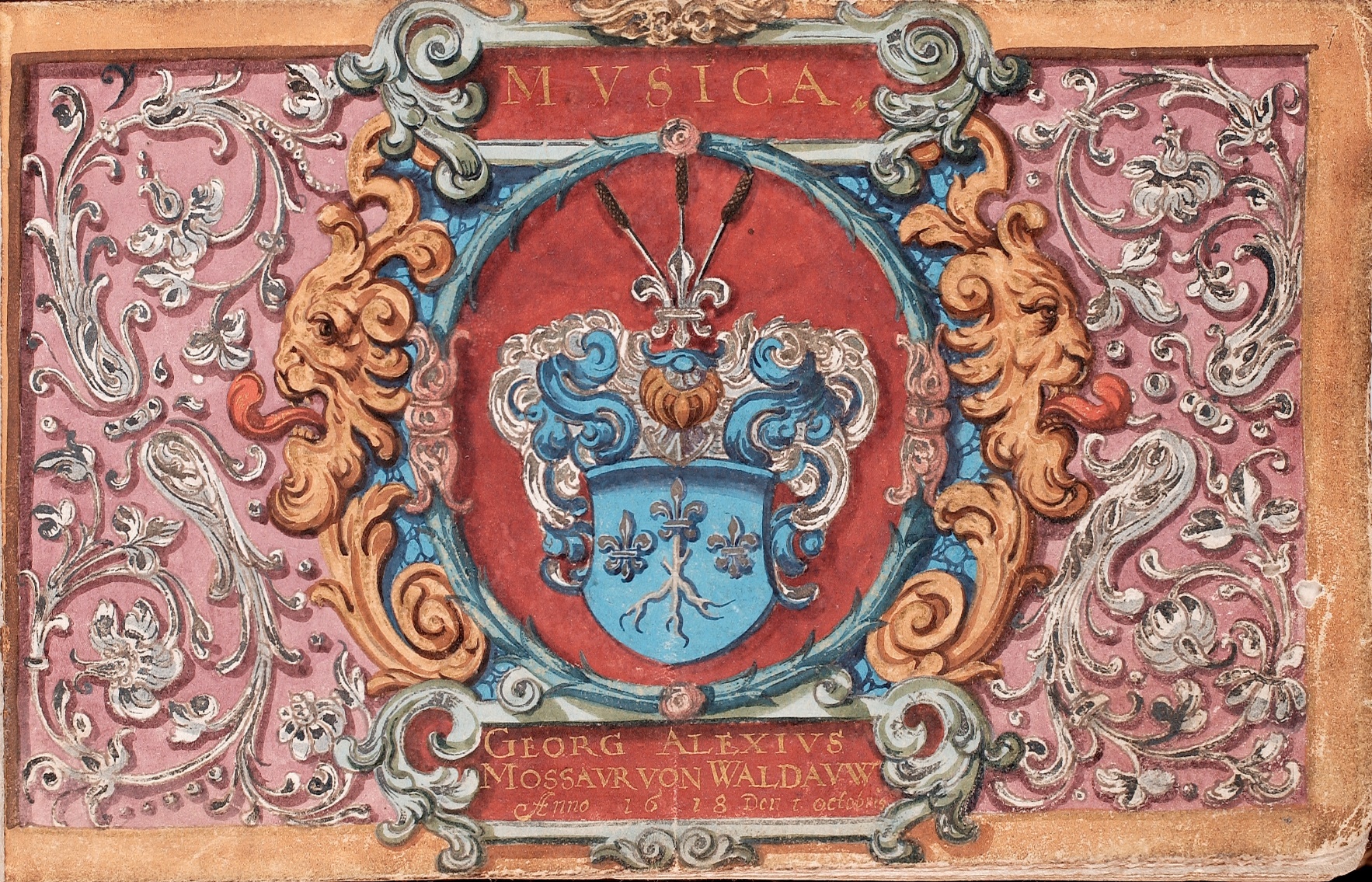 Titulní list a rejstřík
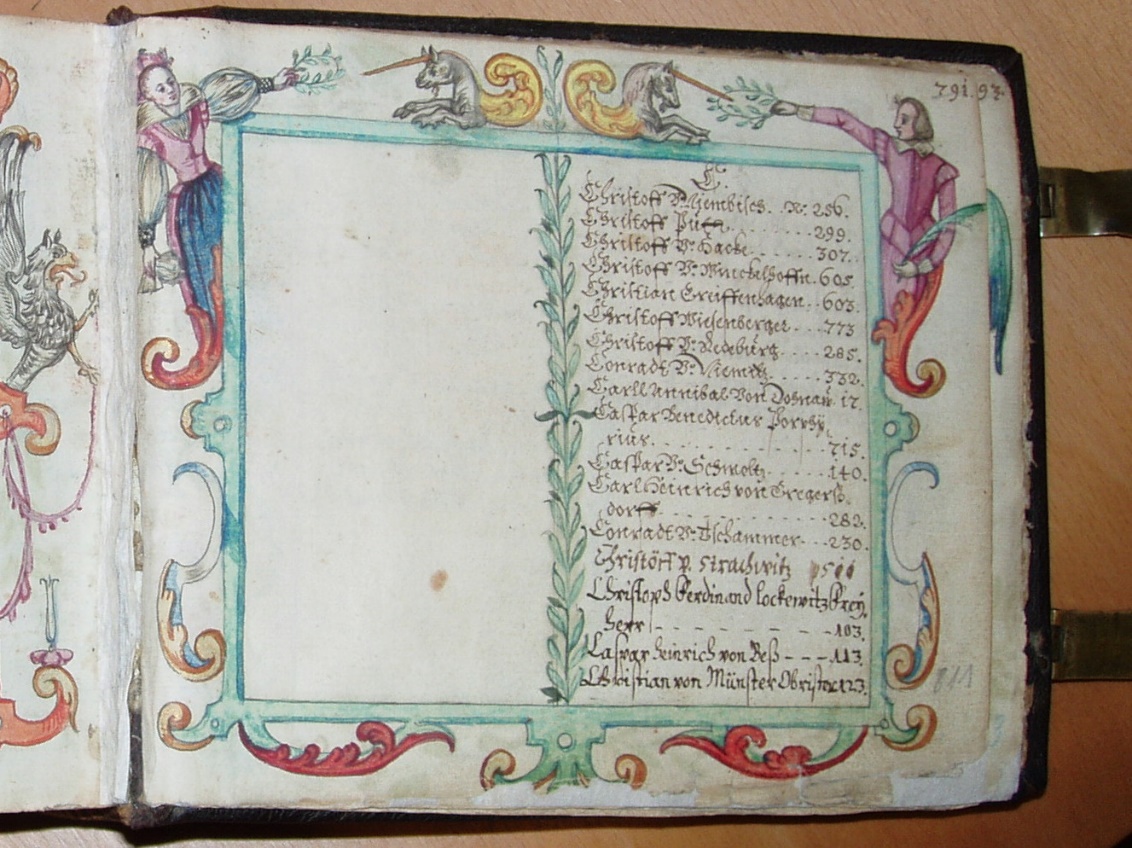 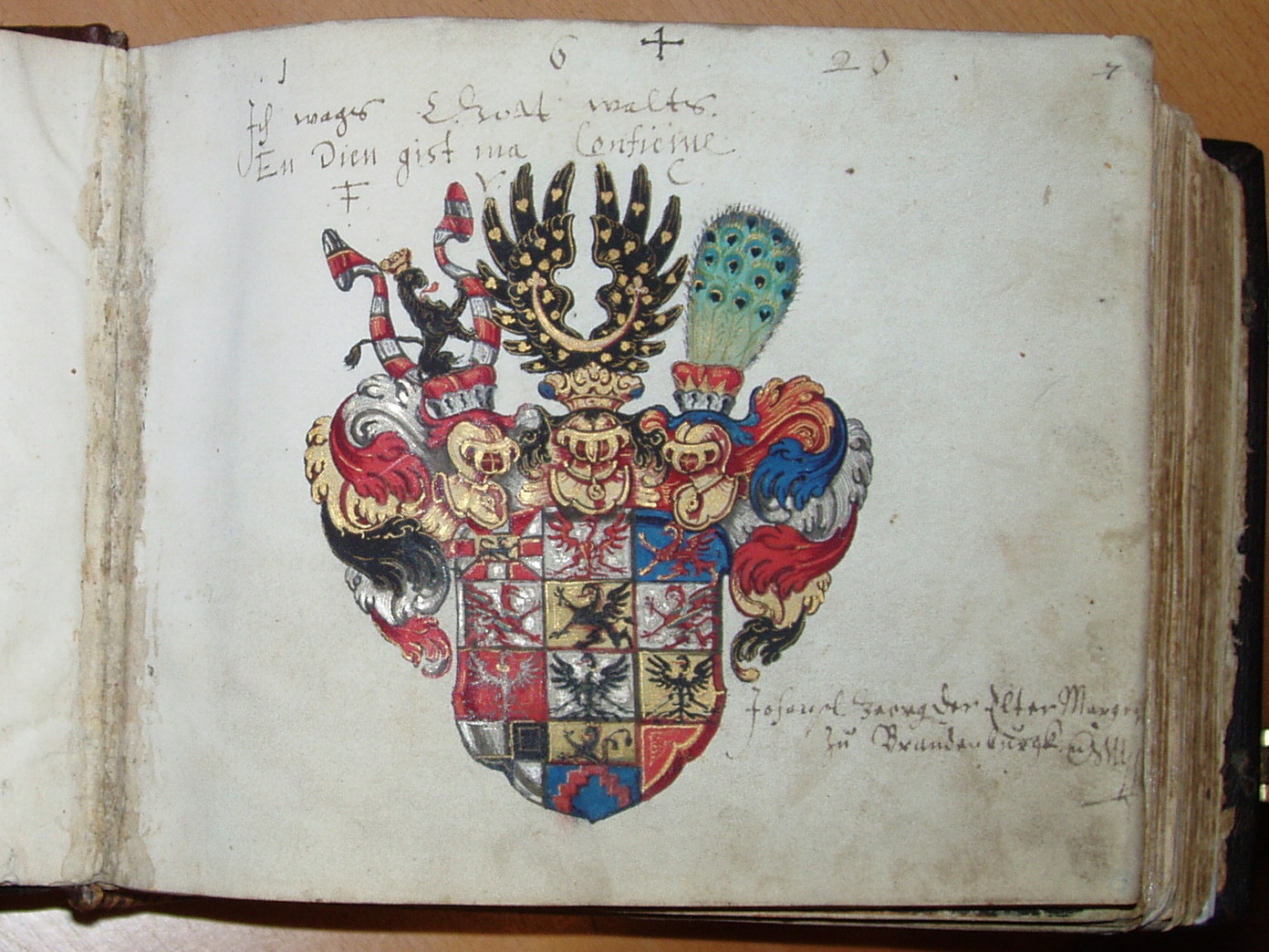 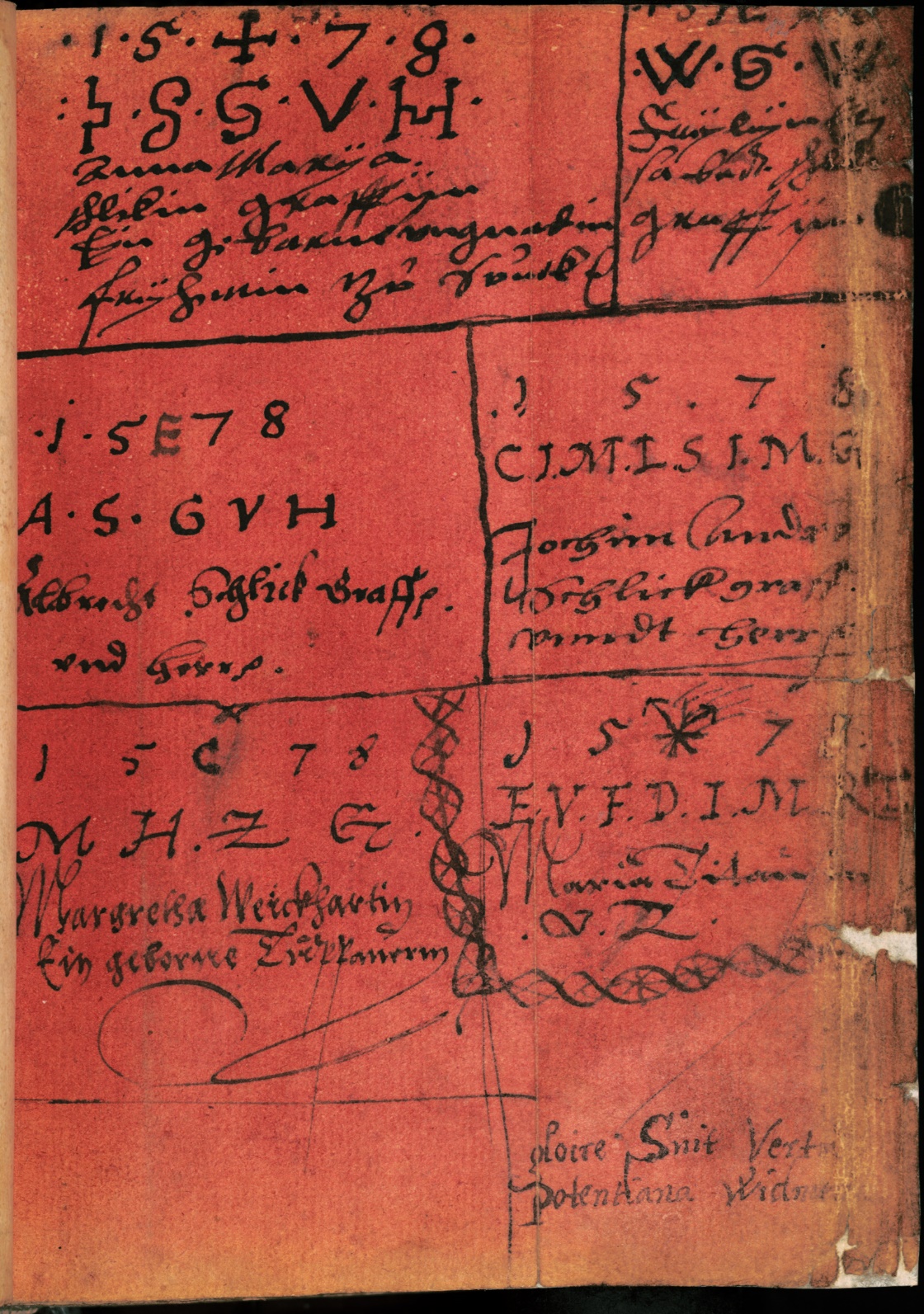 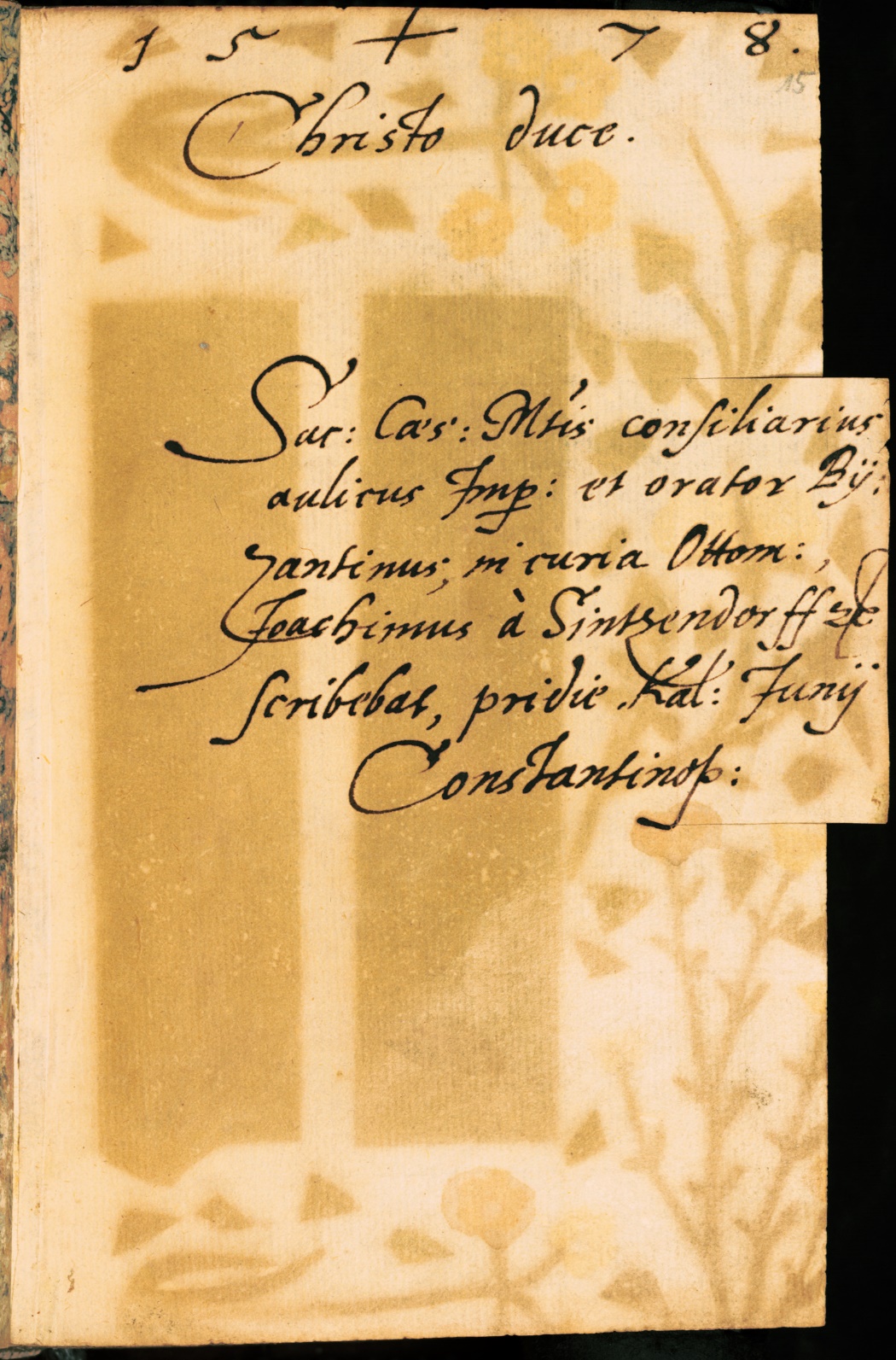 Sebald Plan
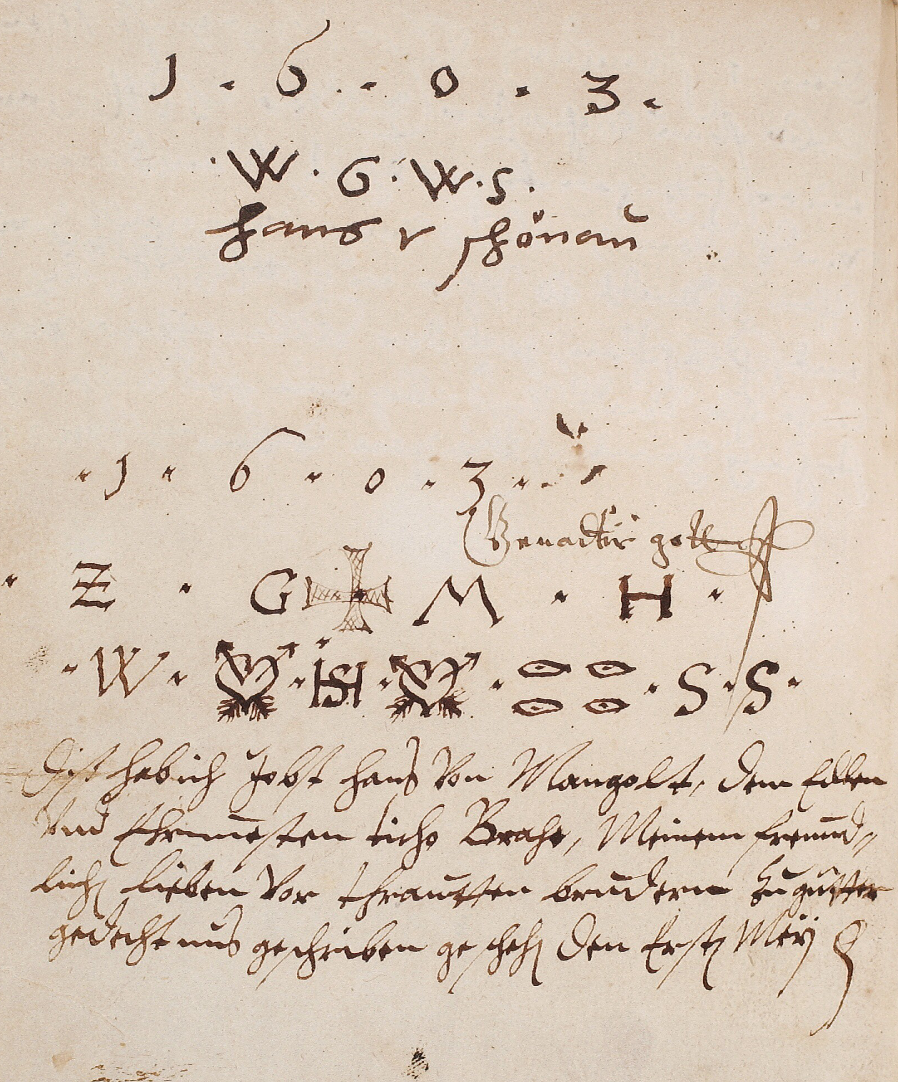 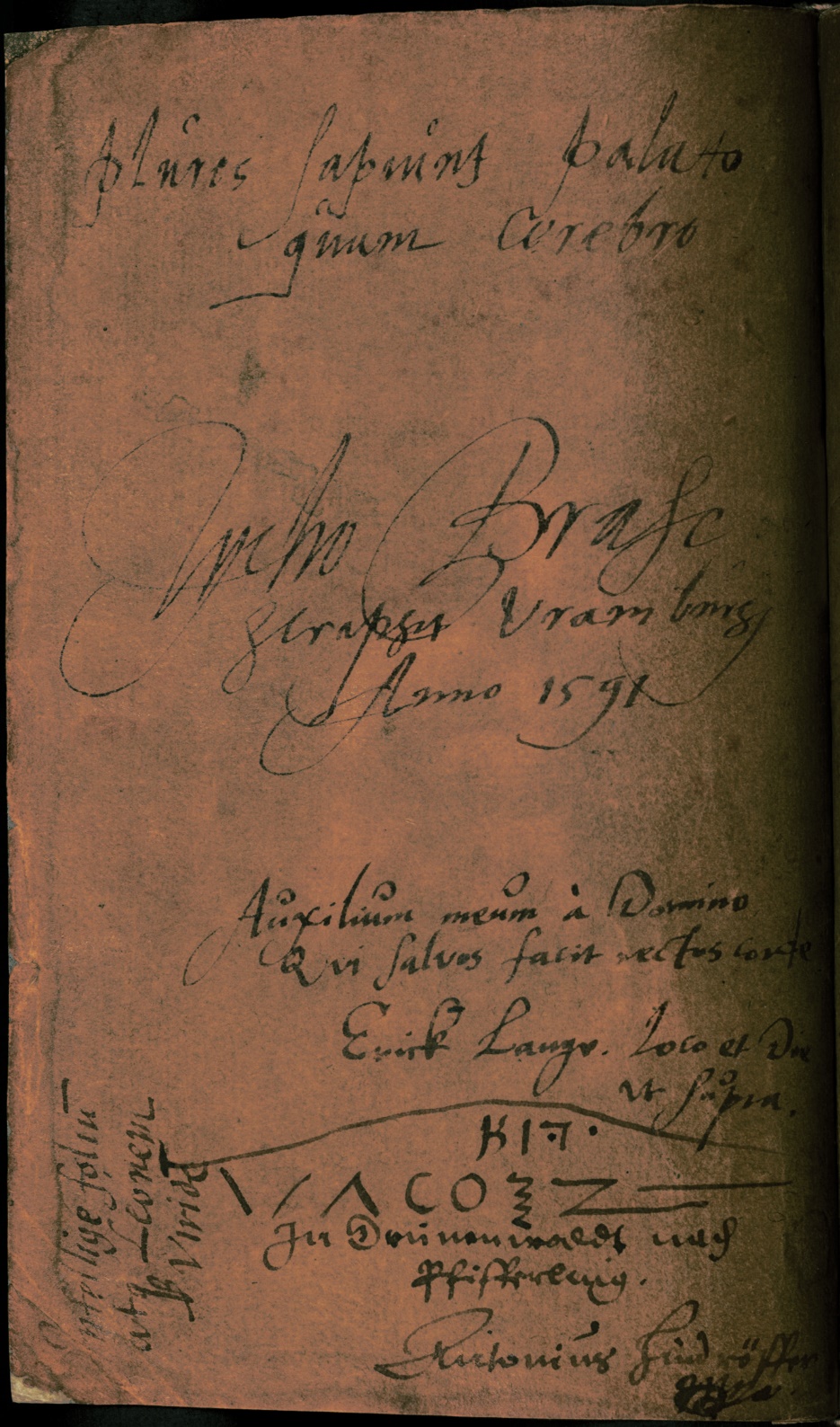 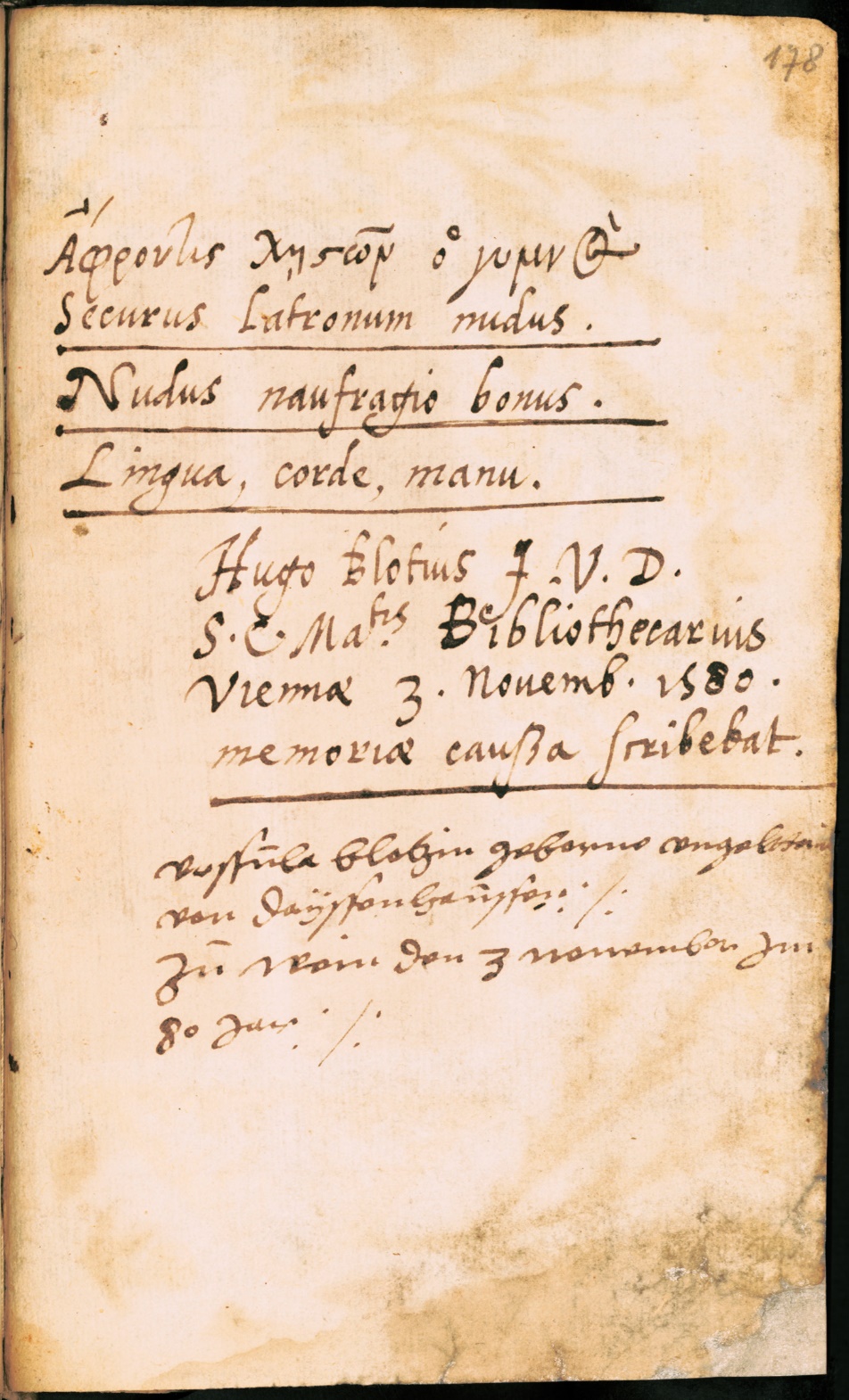 Z památníku Tychona Brahe ml.

Slavné osobnosti
Symboly a iniciály
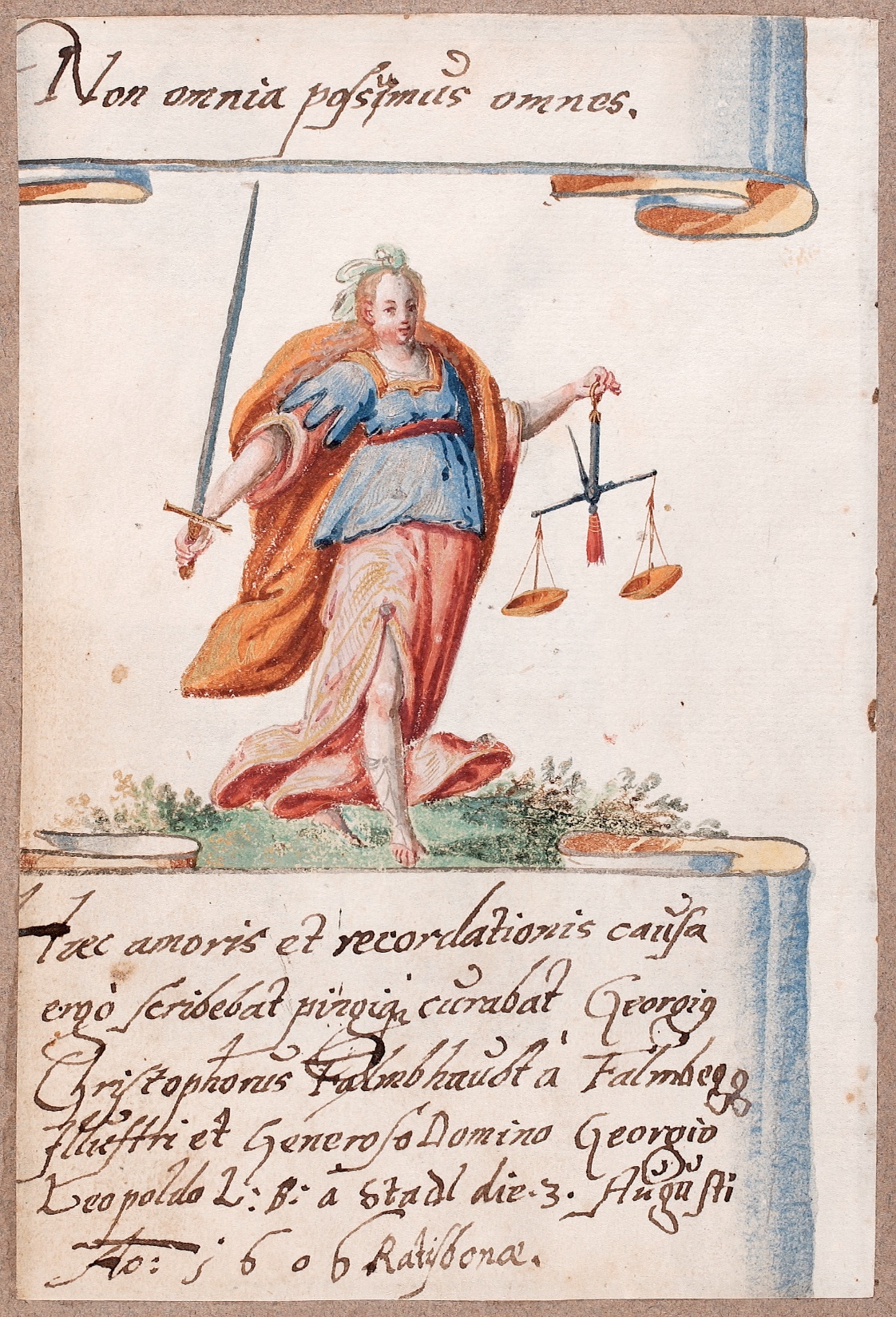 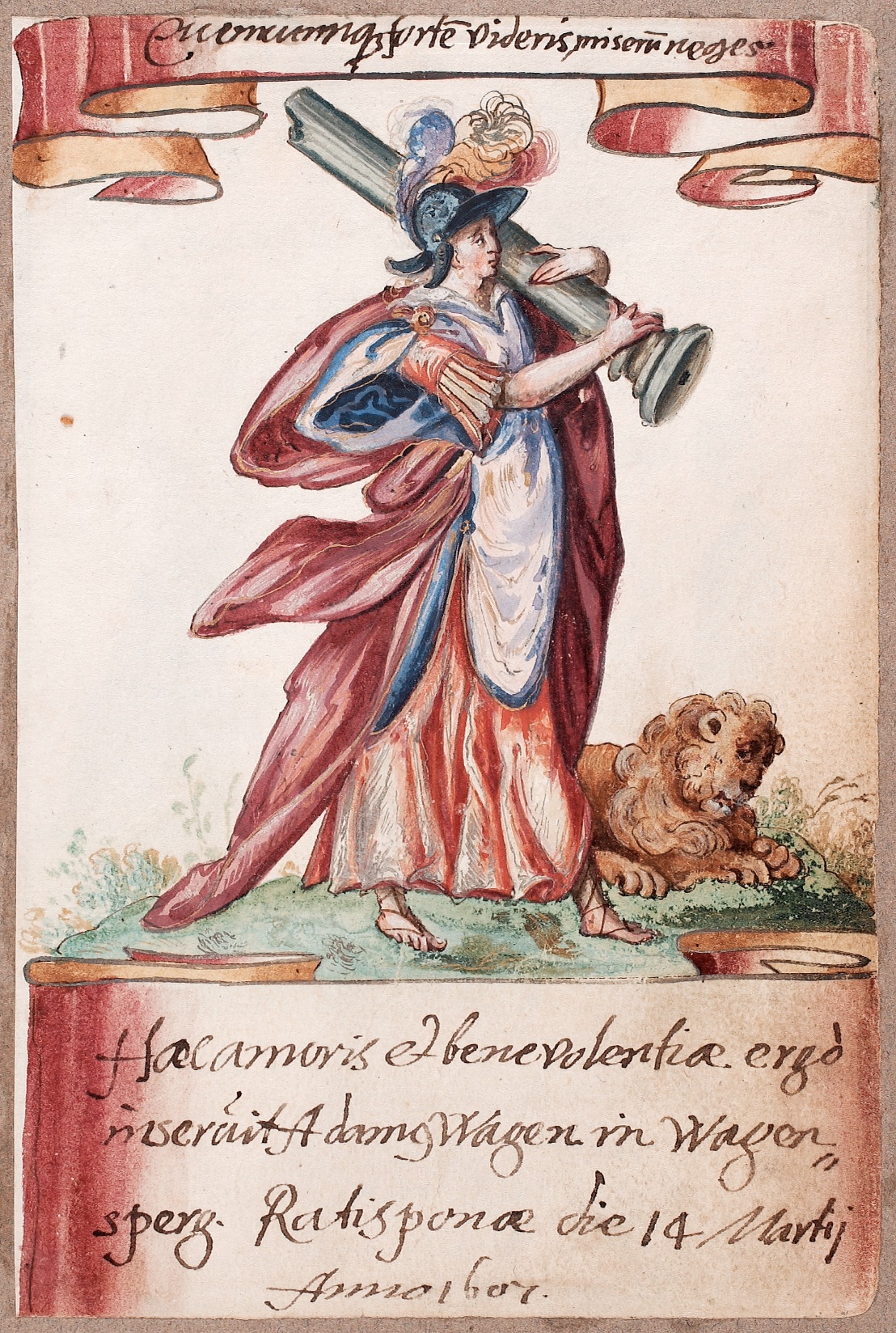 Dedikace

Alegorie ctností
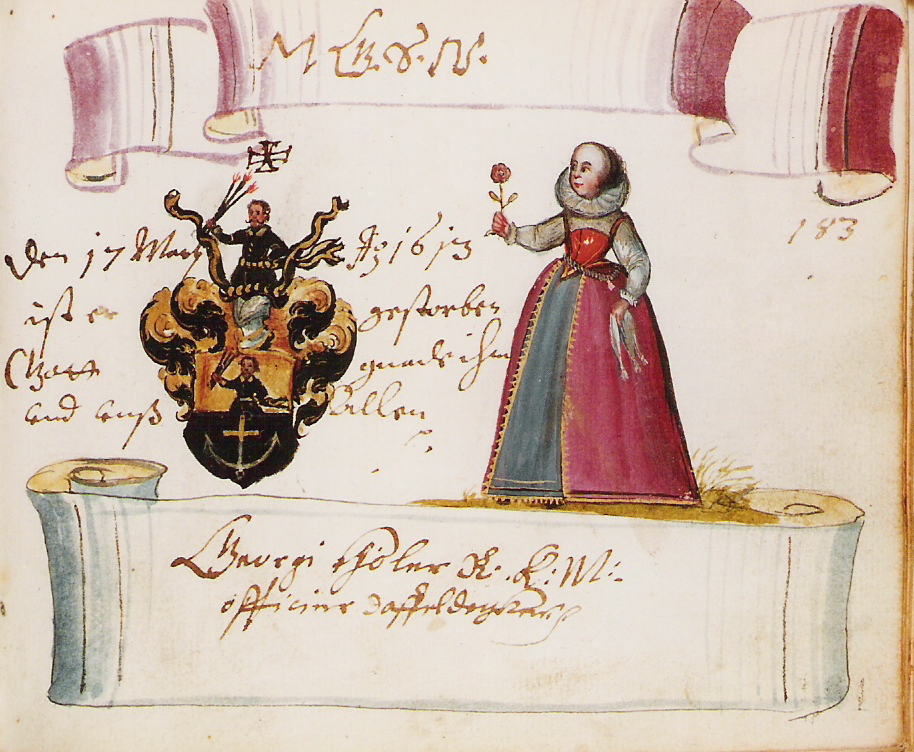 Zápis o úmrtí Georga Khölera
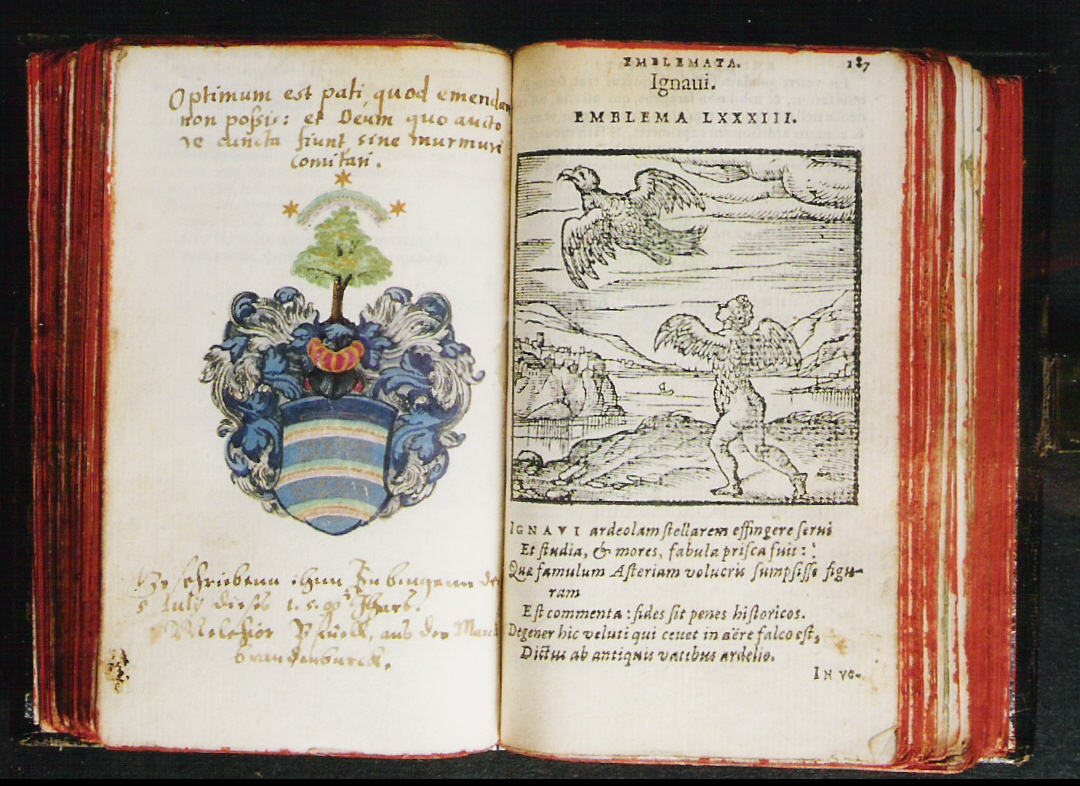 Štambuchy v knihách emblemat
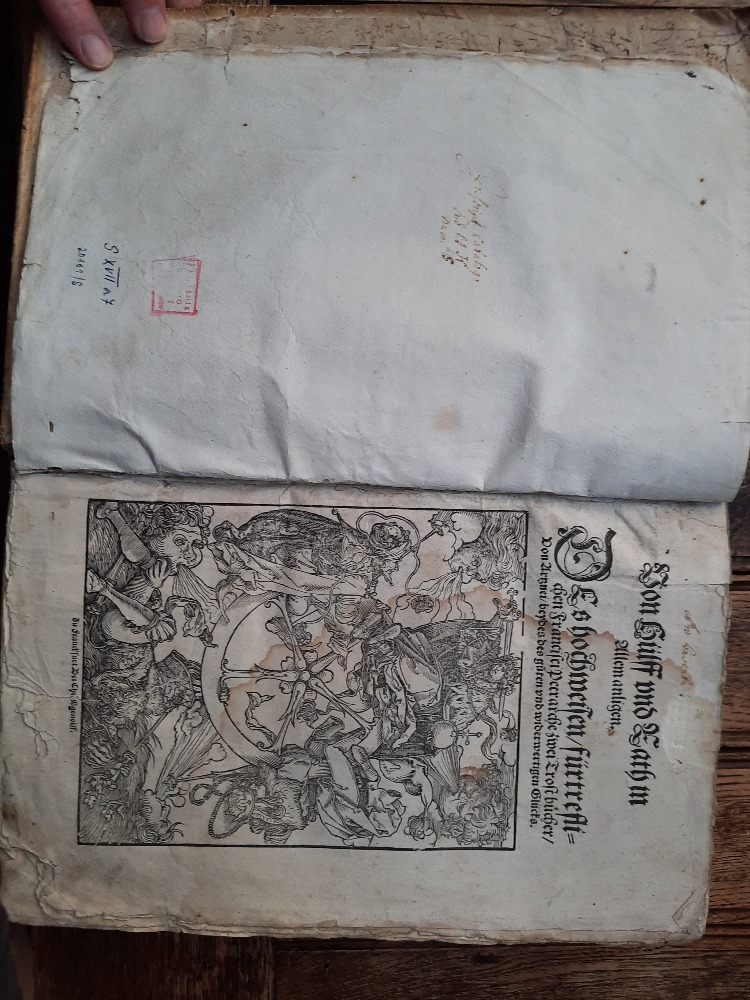 Zápisy na přídeští

Francisci Petrarche zwei Trostbücher
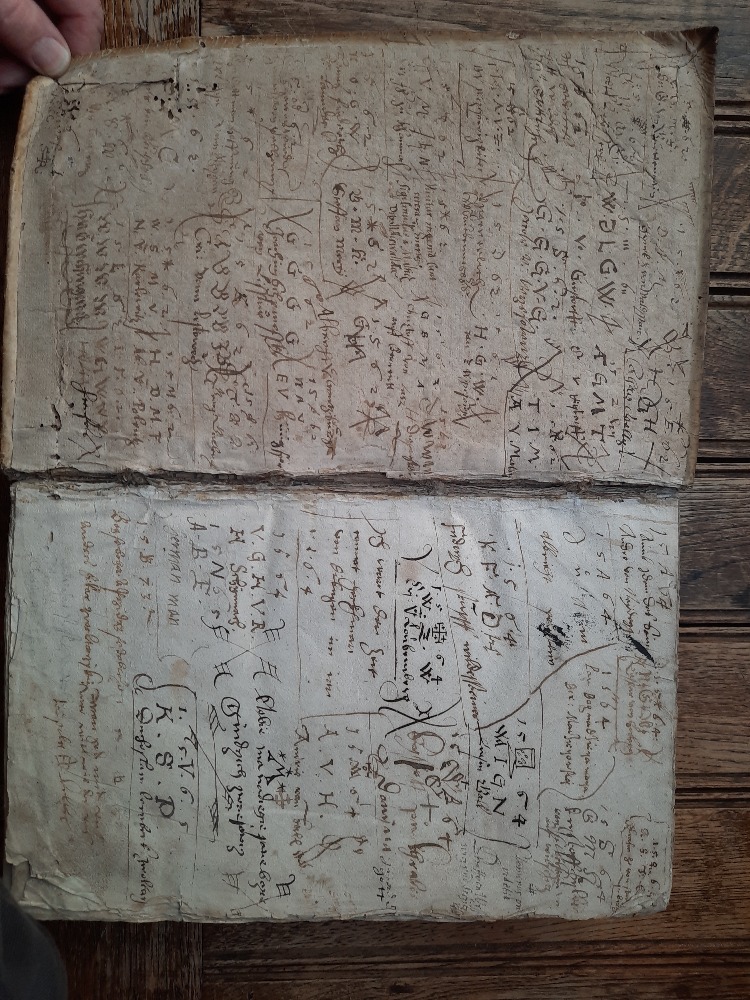 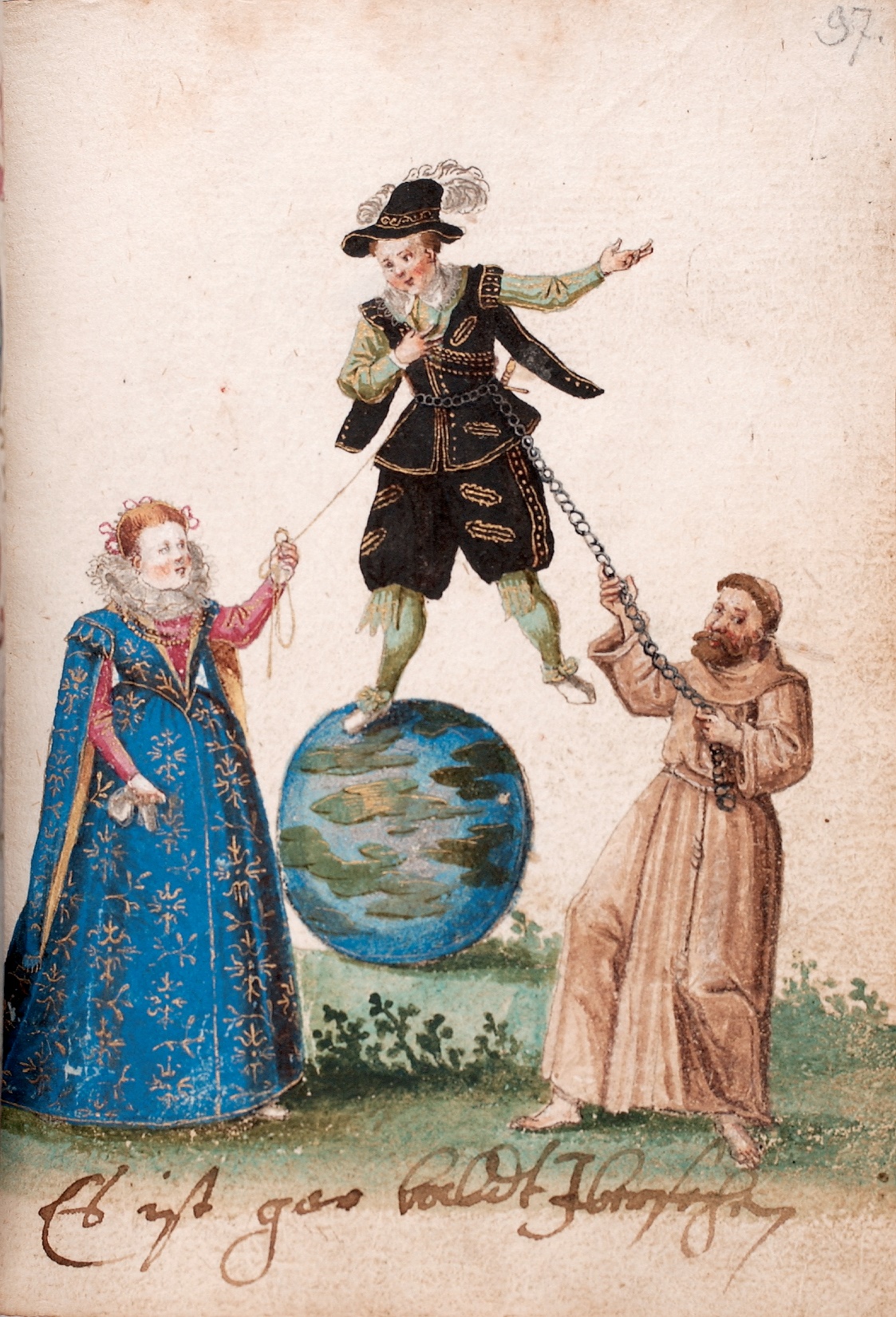 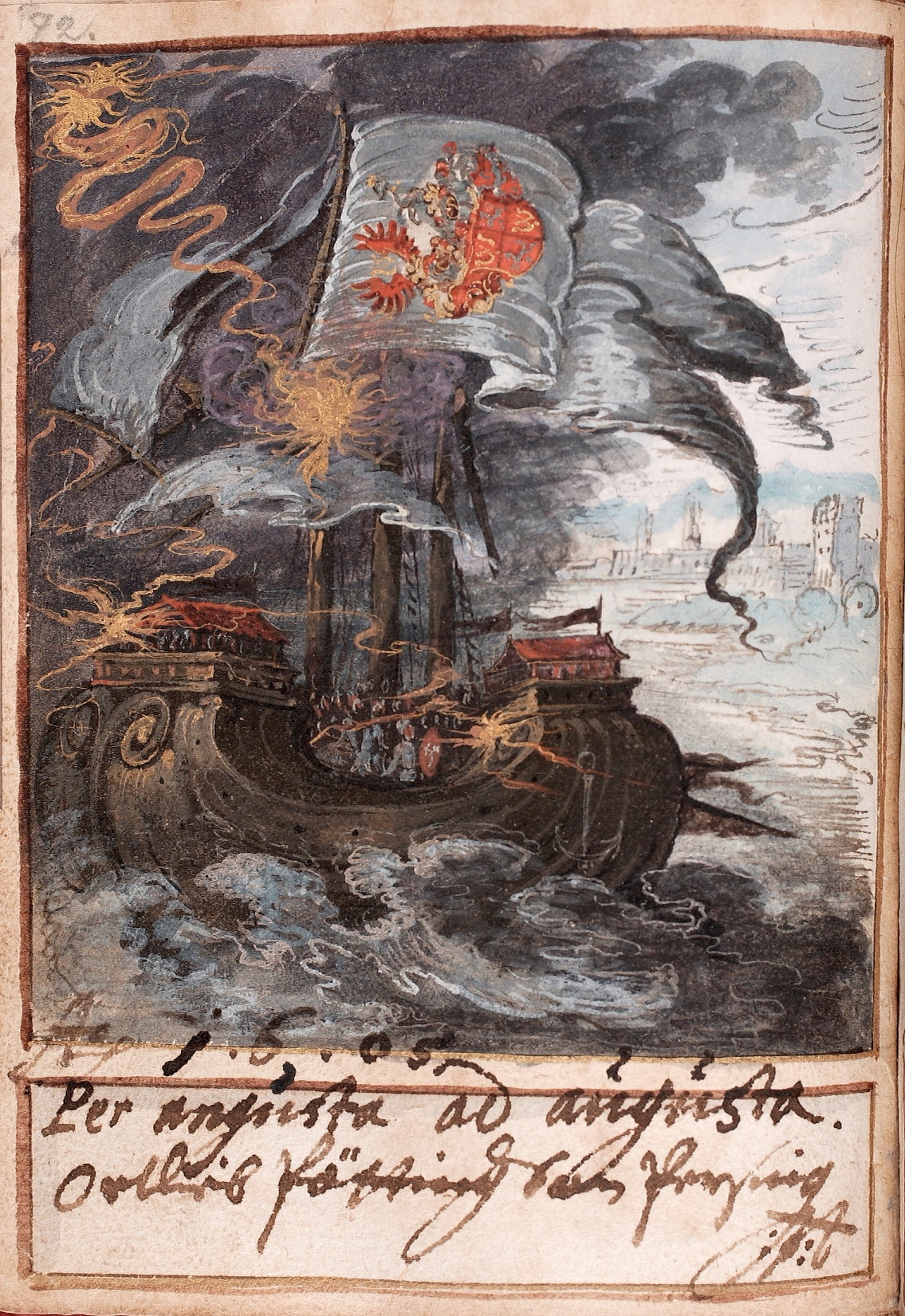 Přísloví
a morální poučky
na cestě životem
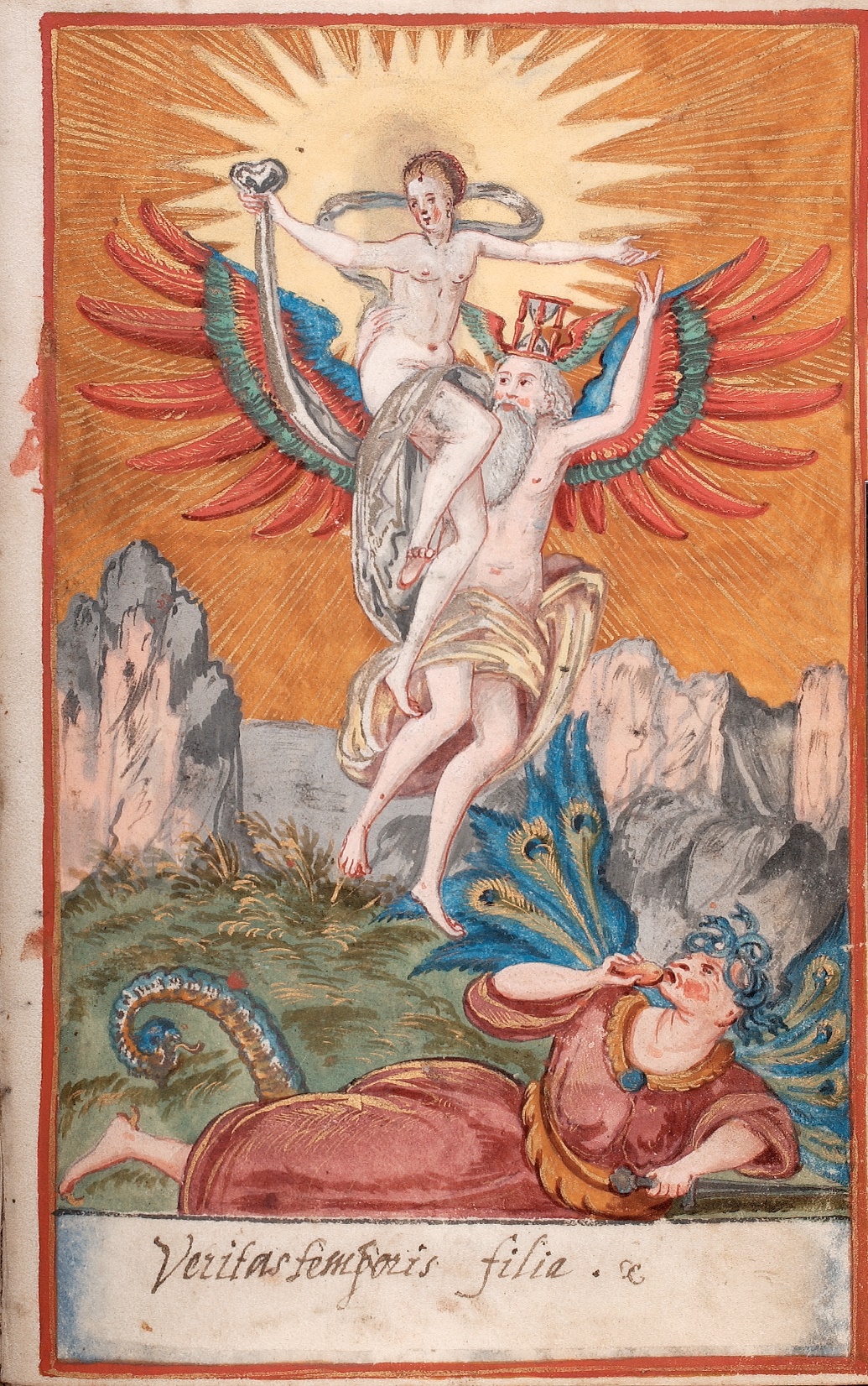 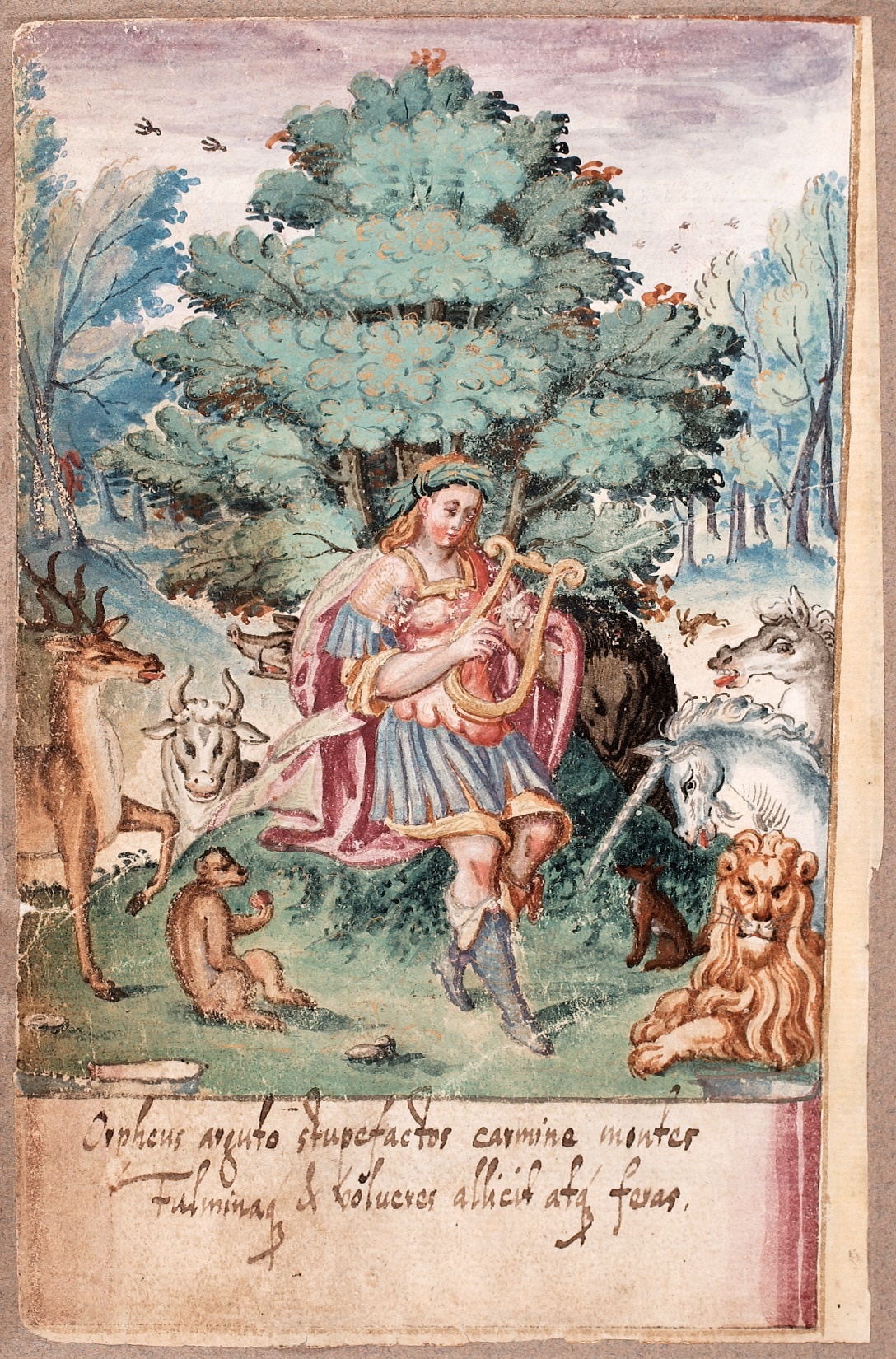 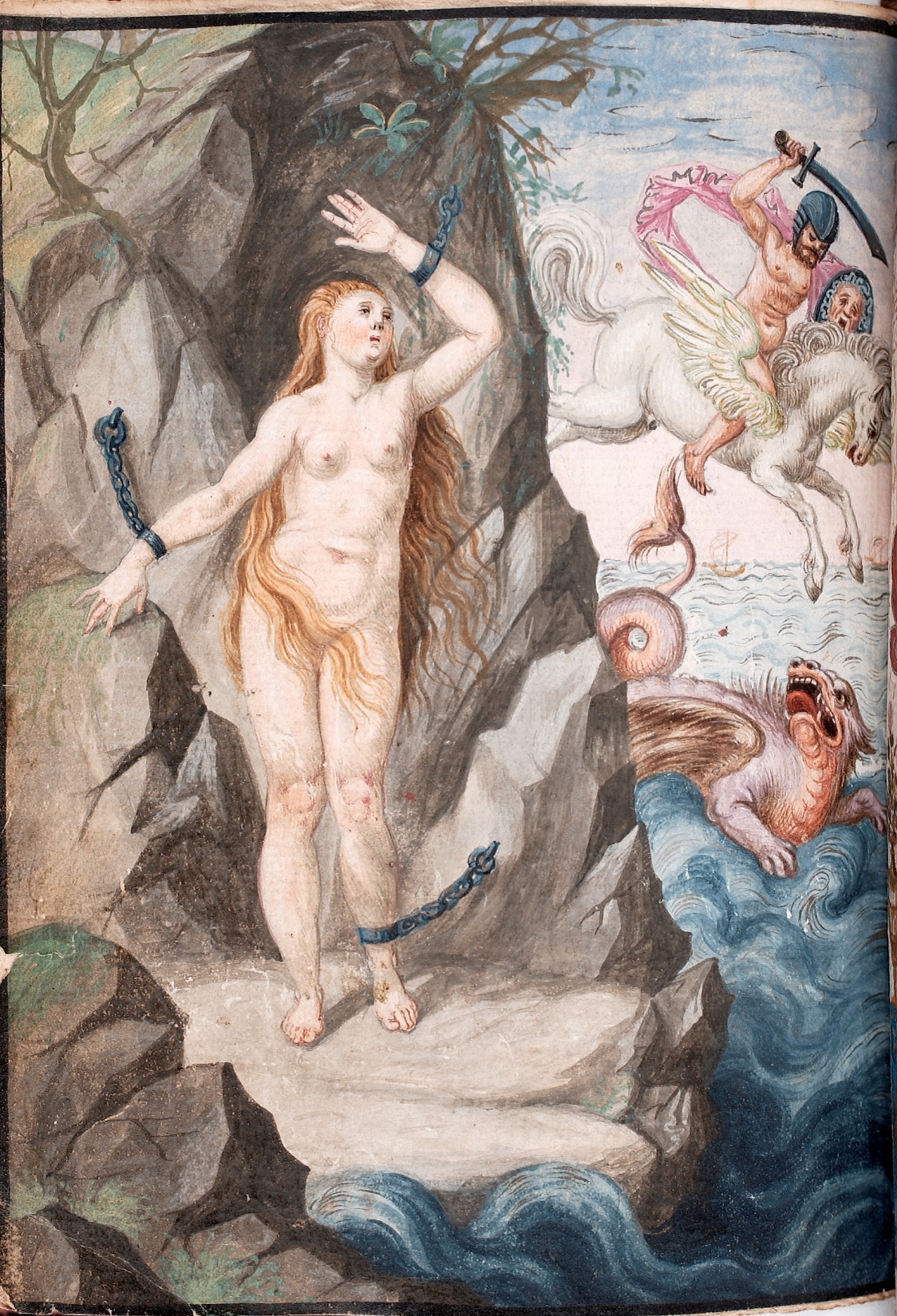 Antické mýty 
ve štambuchu
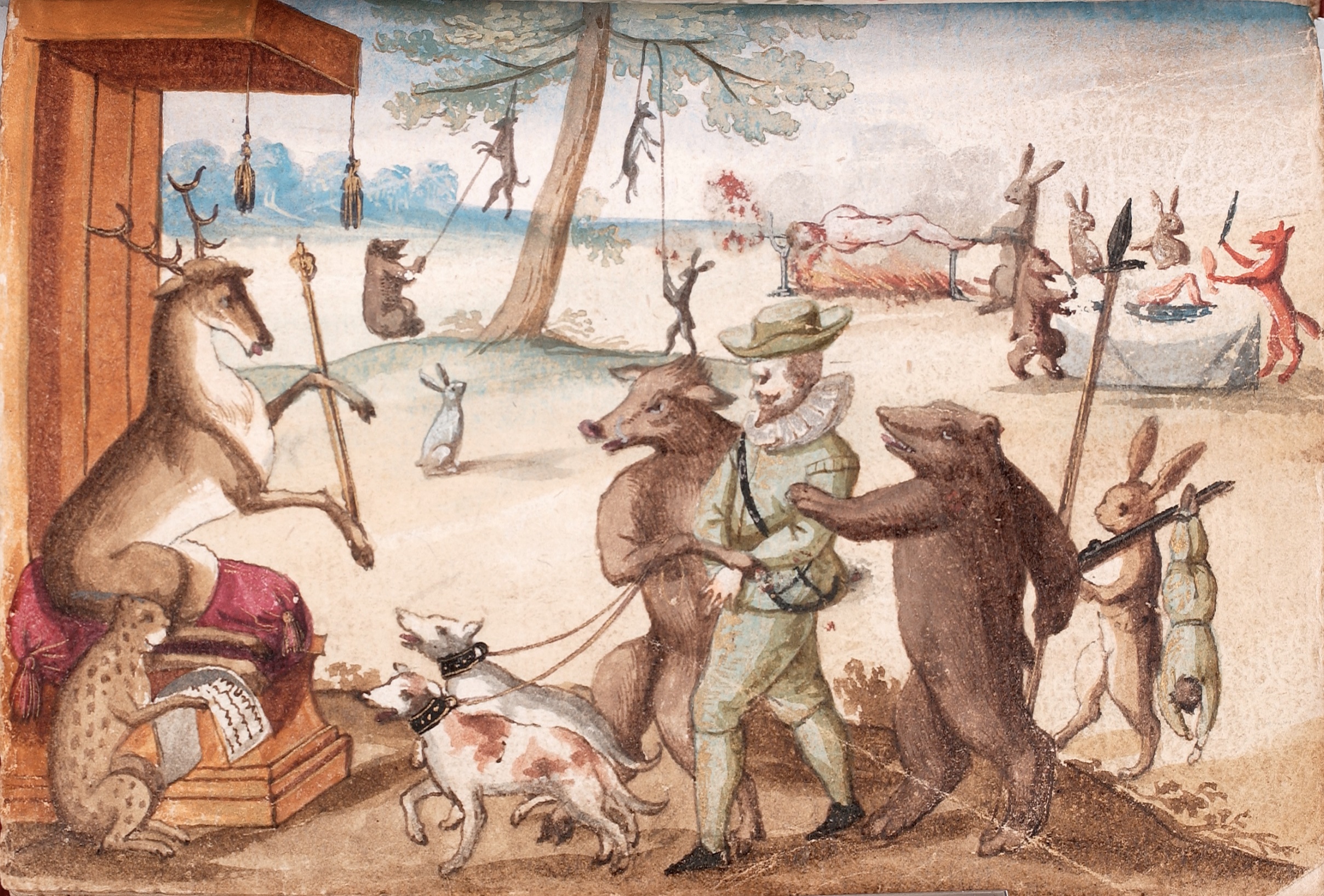 Převrácený
svět
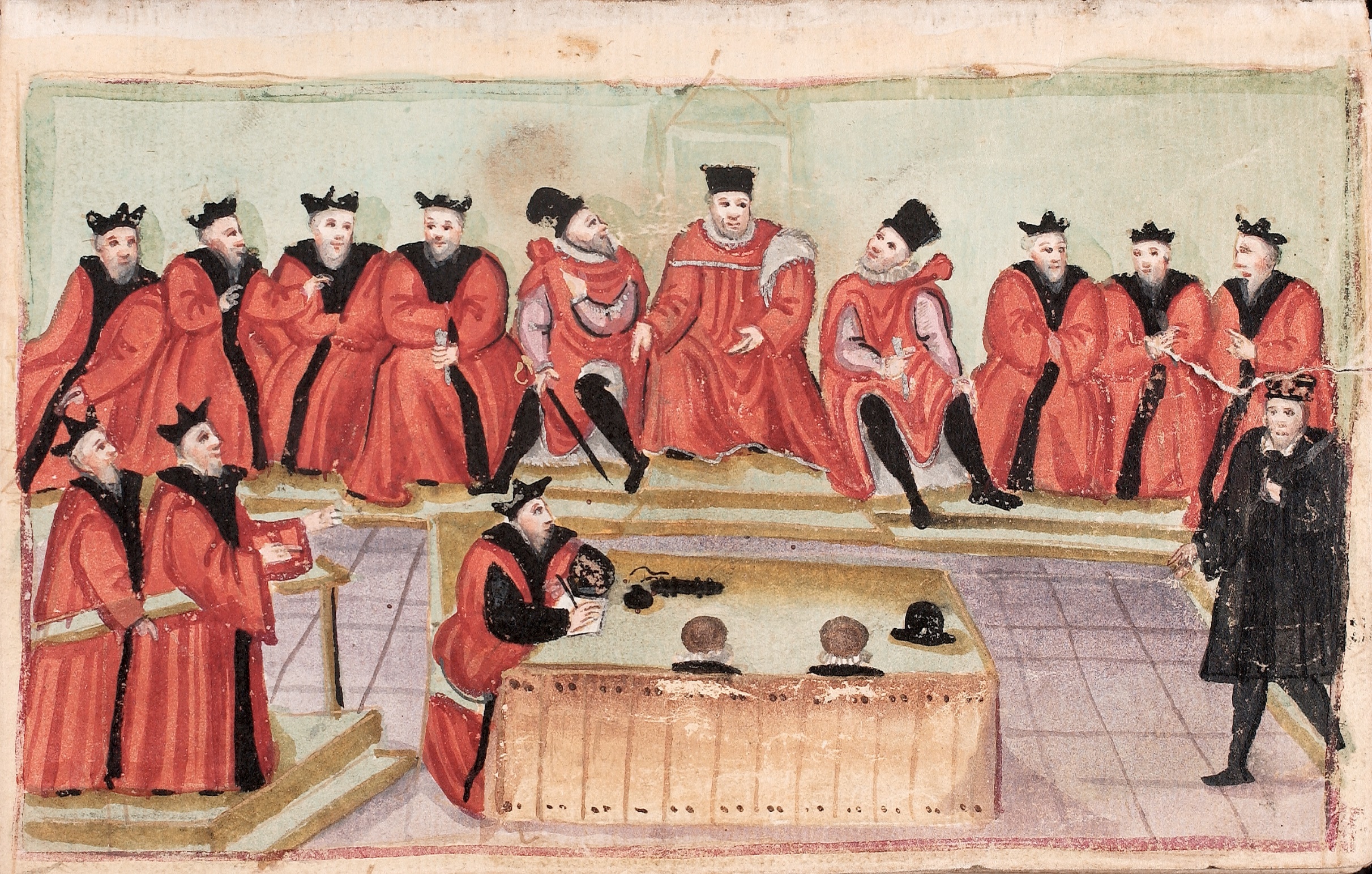 Studentský život
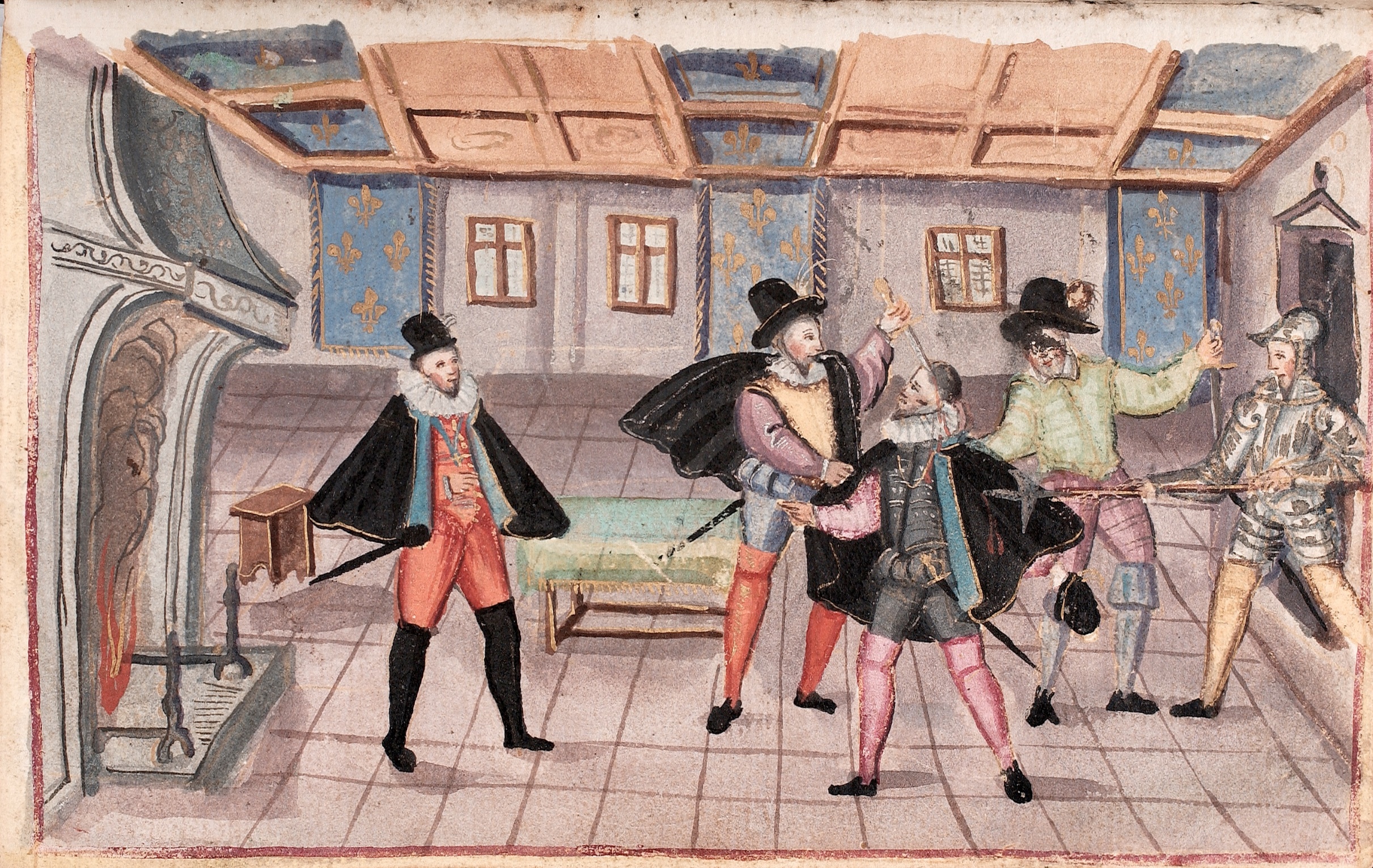 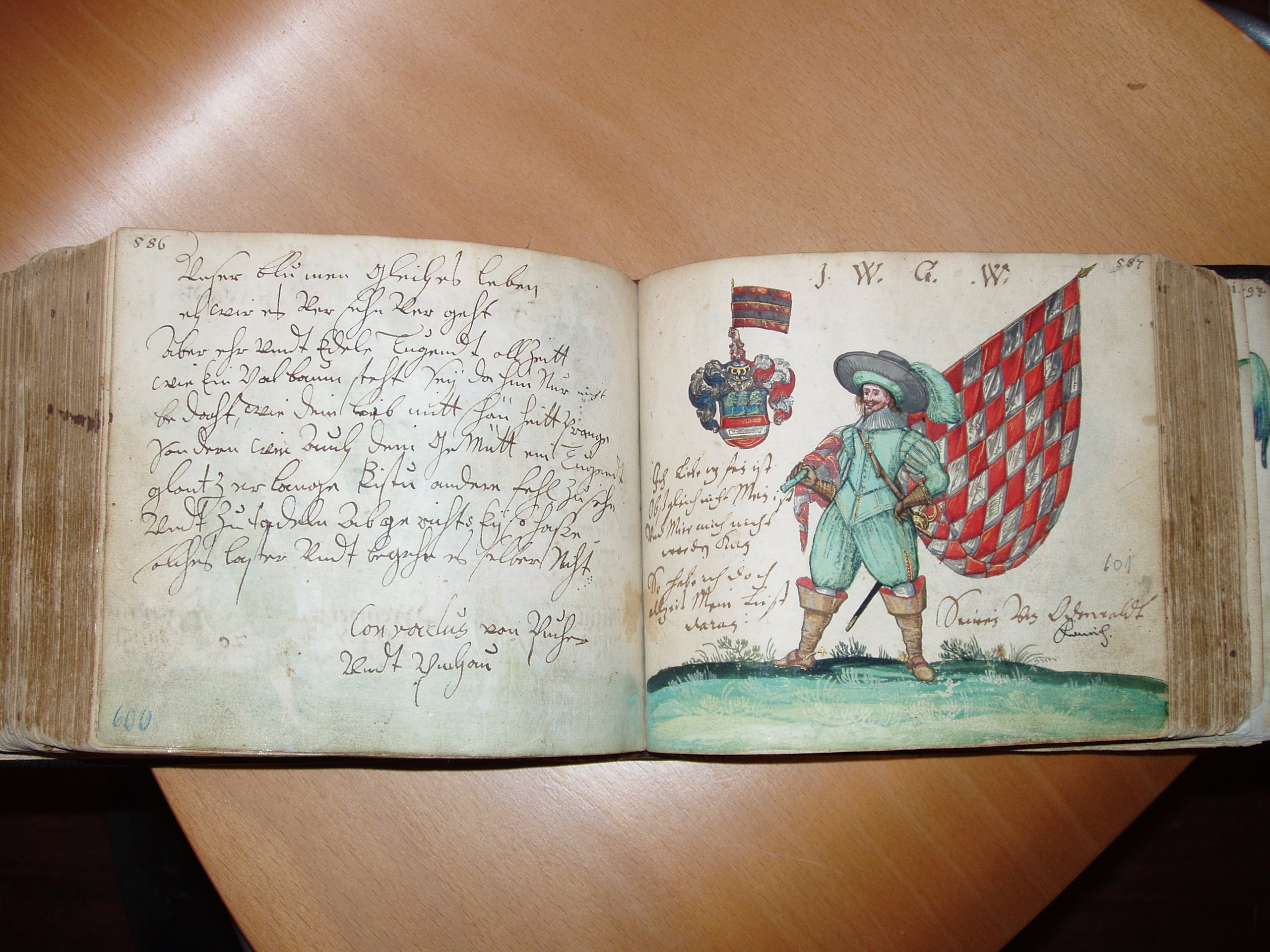 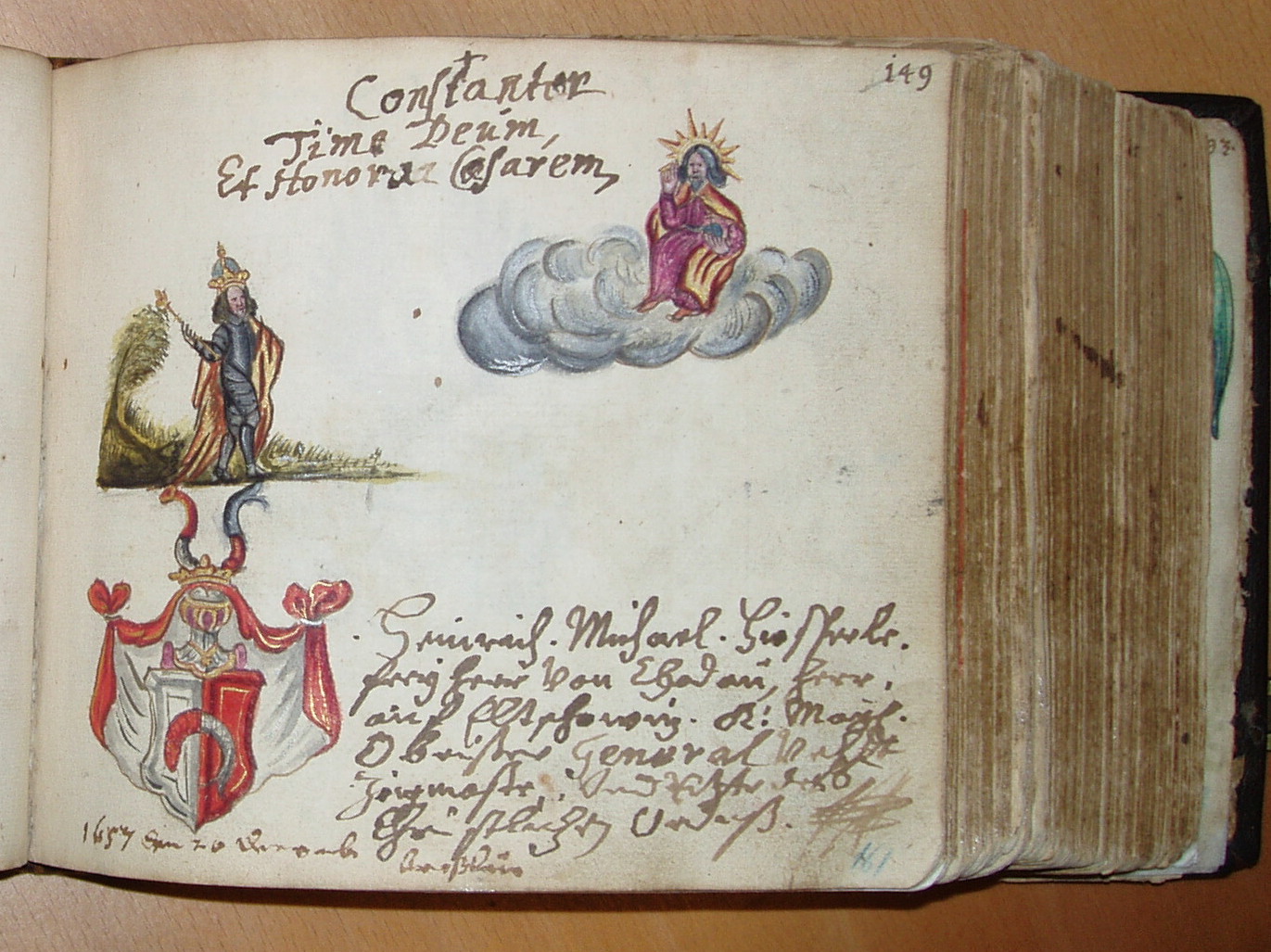 Zápisy vojáků
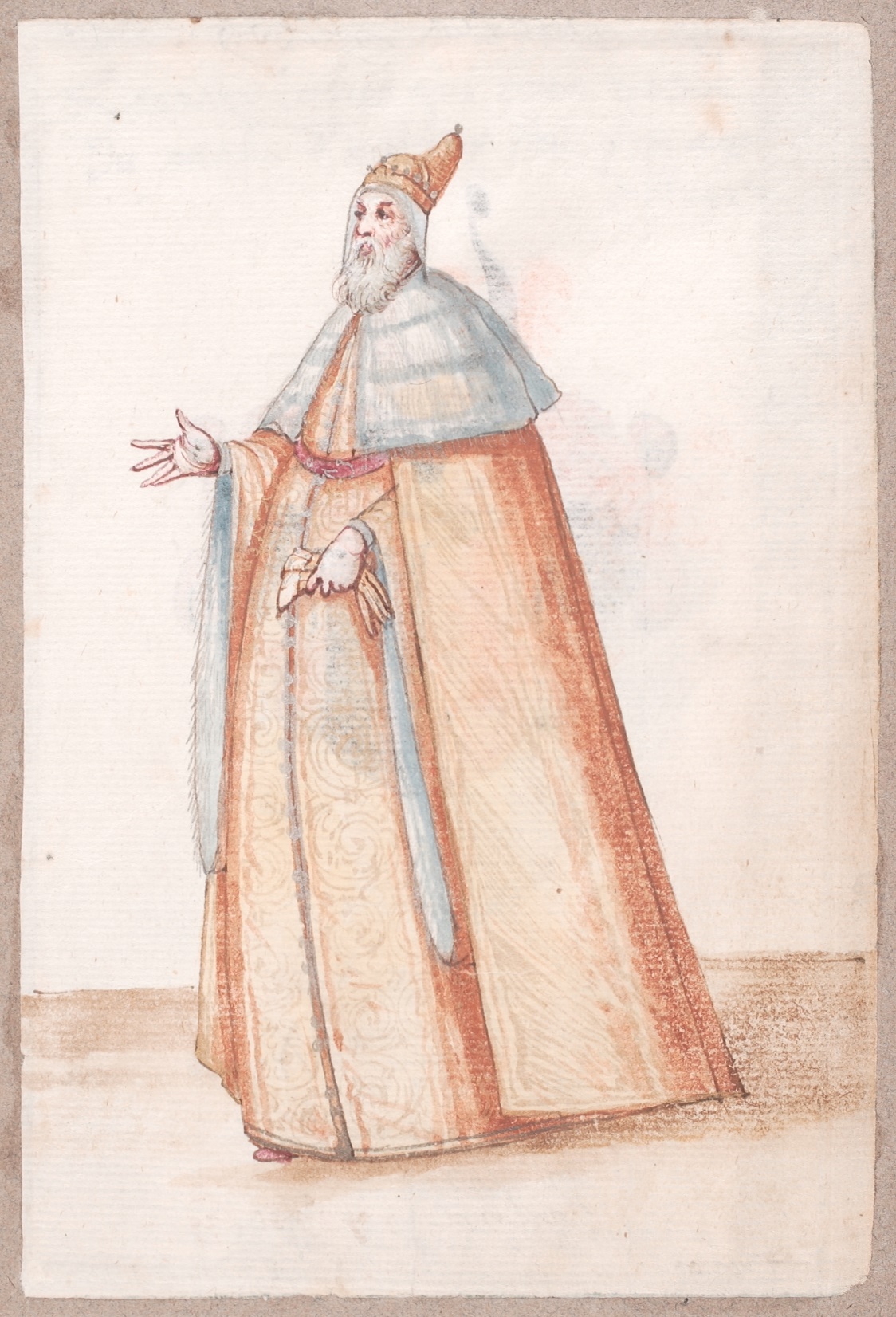 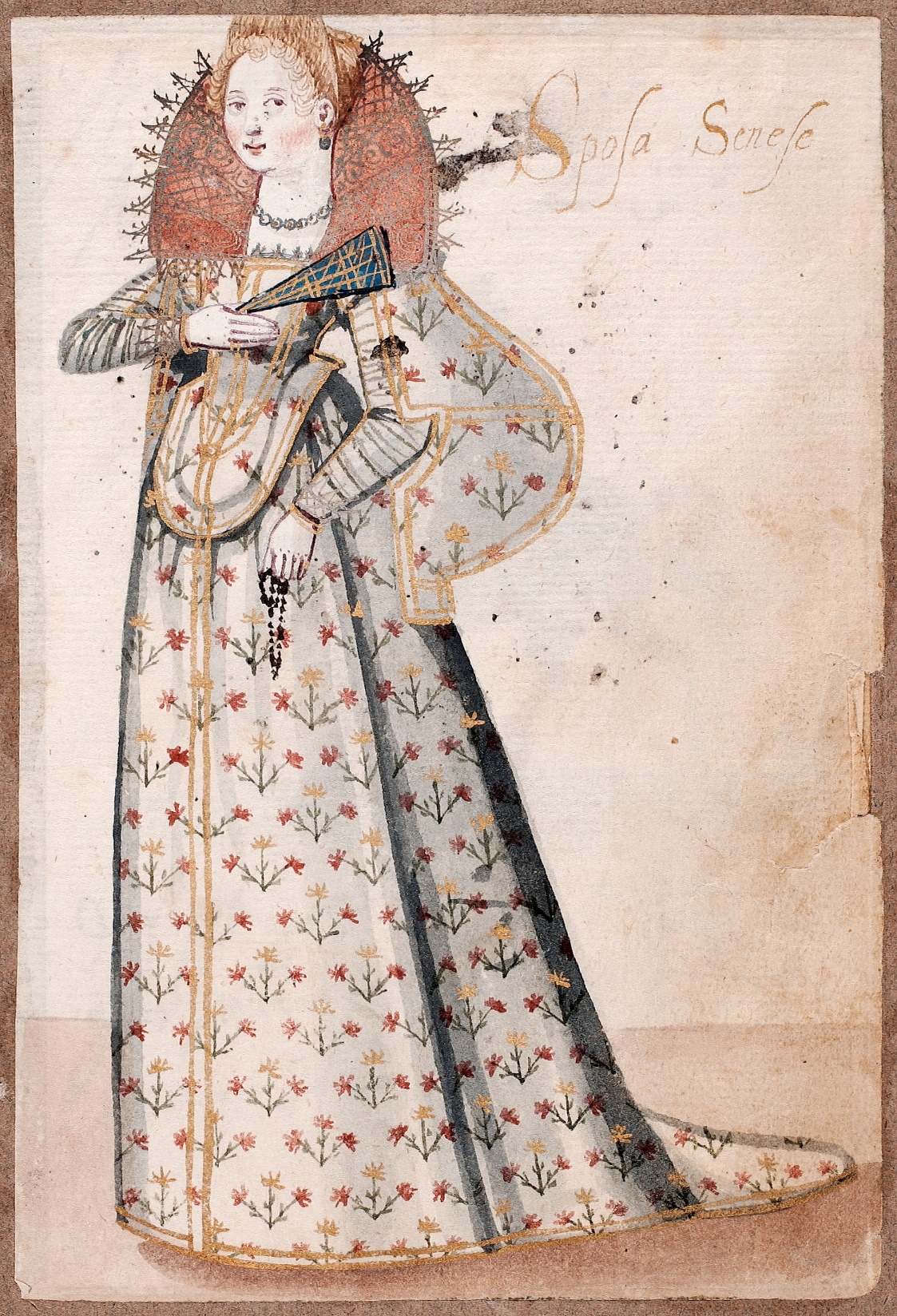 Cestou po Itálii

Štambuch a Kostümbuch
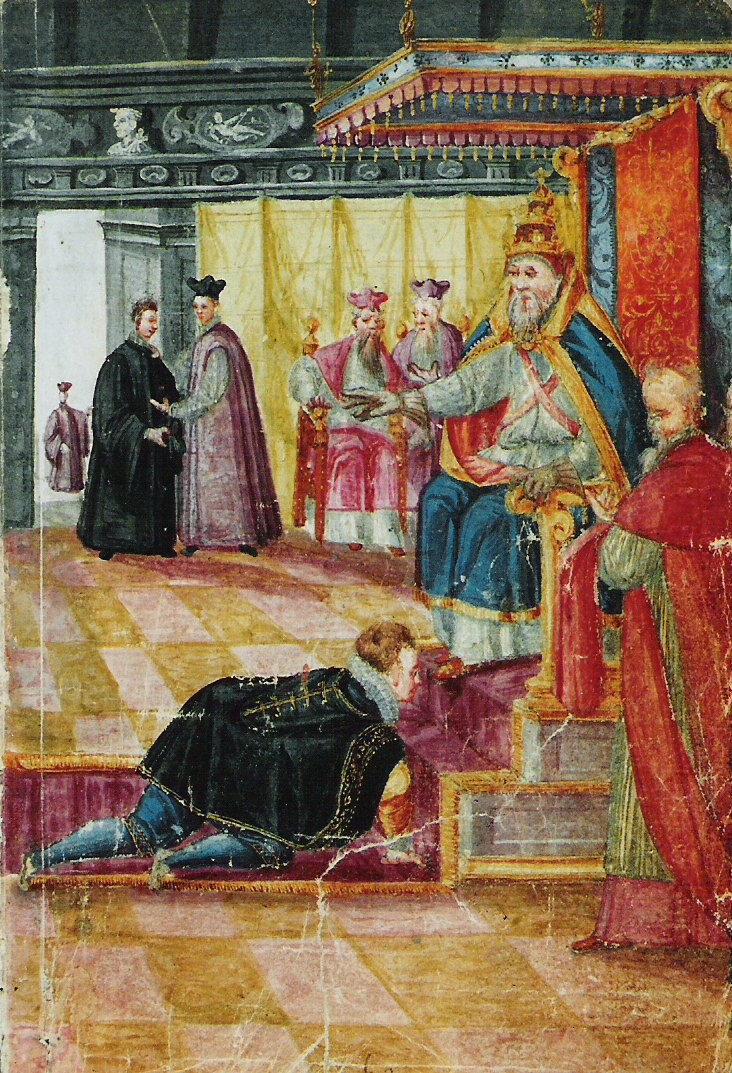 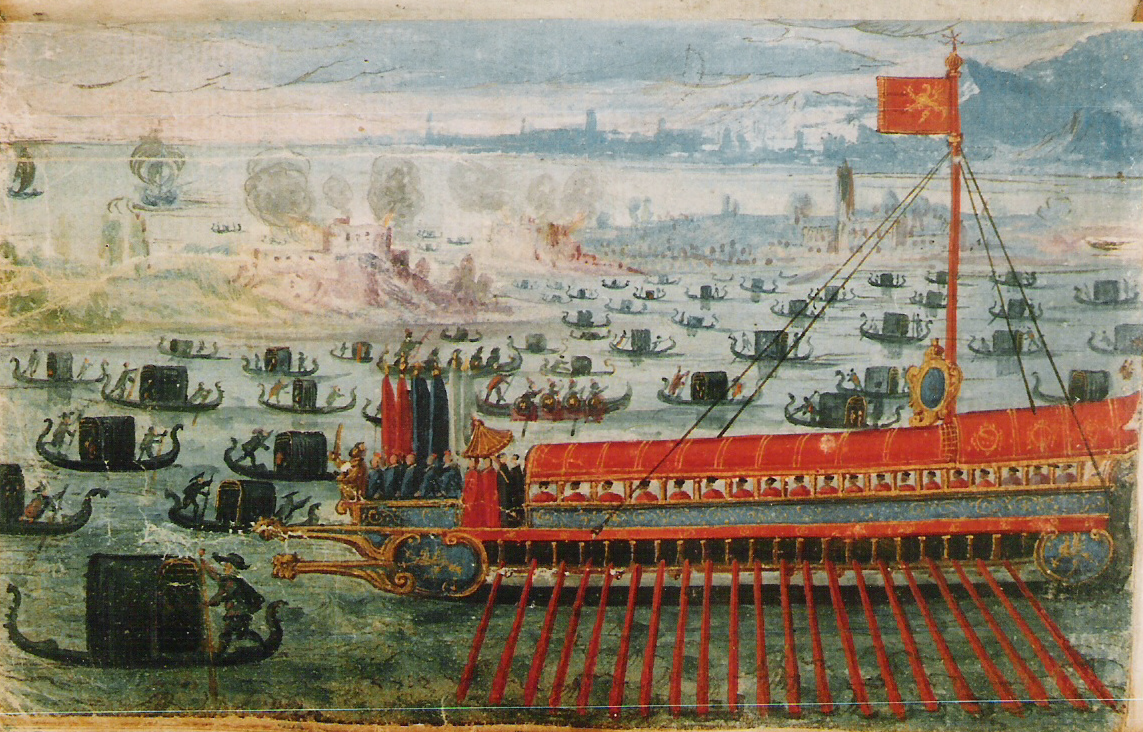 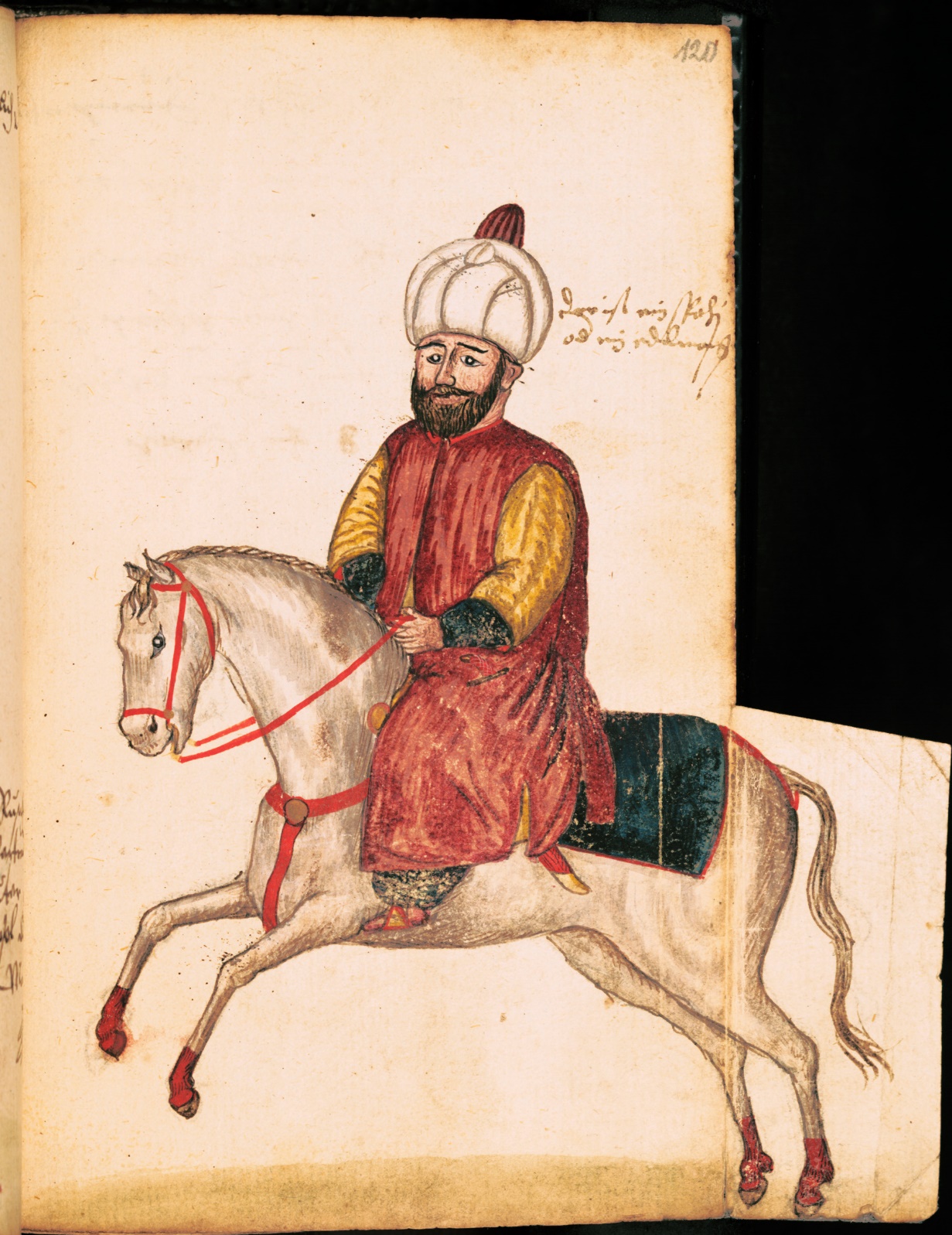 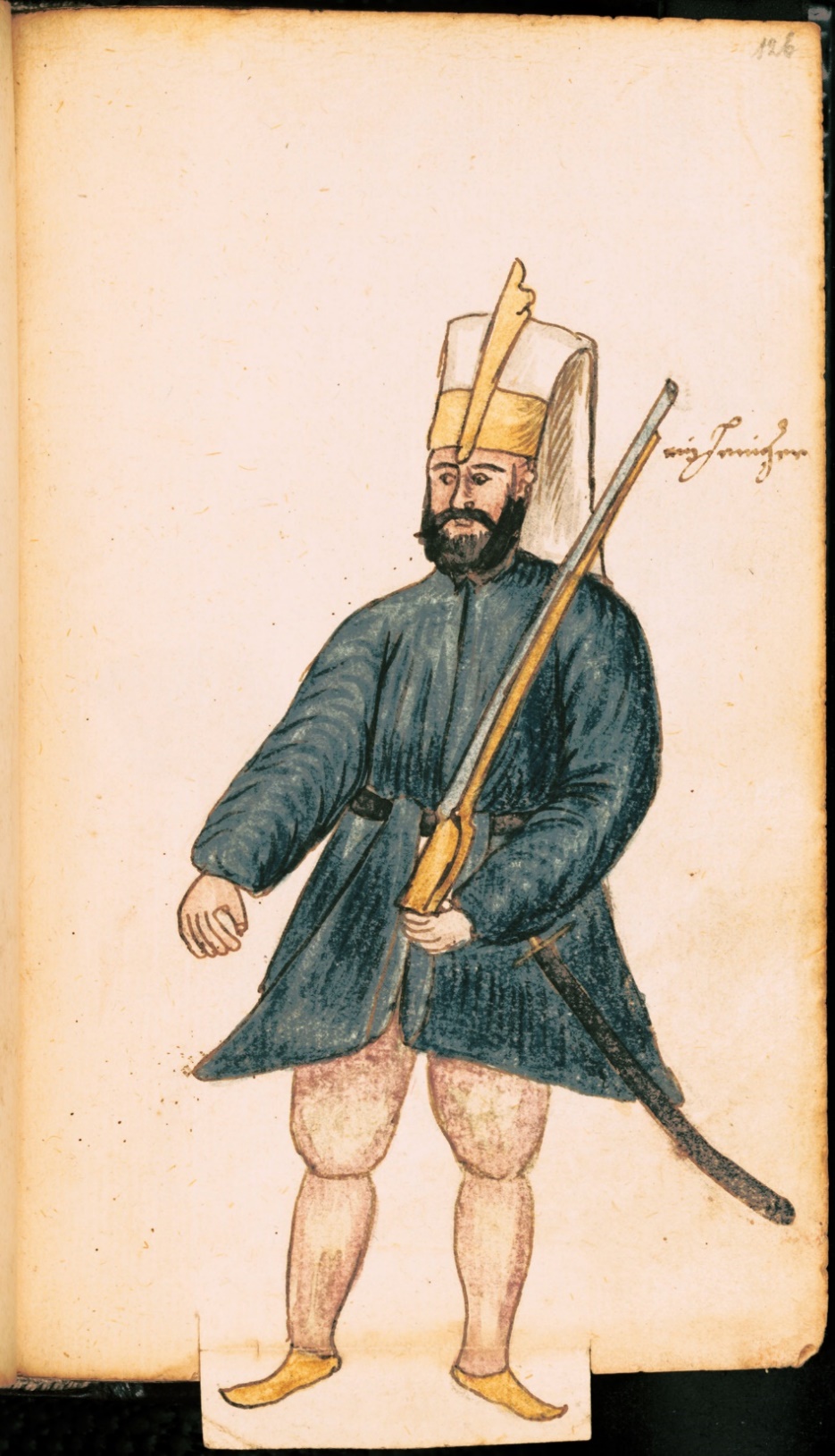 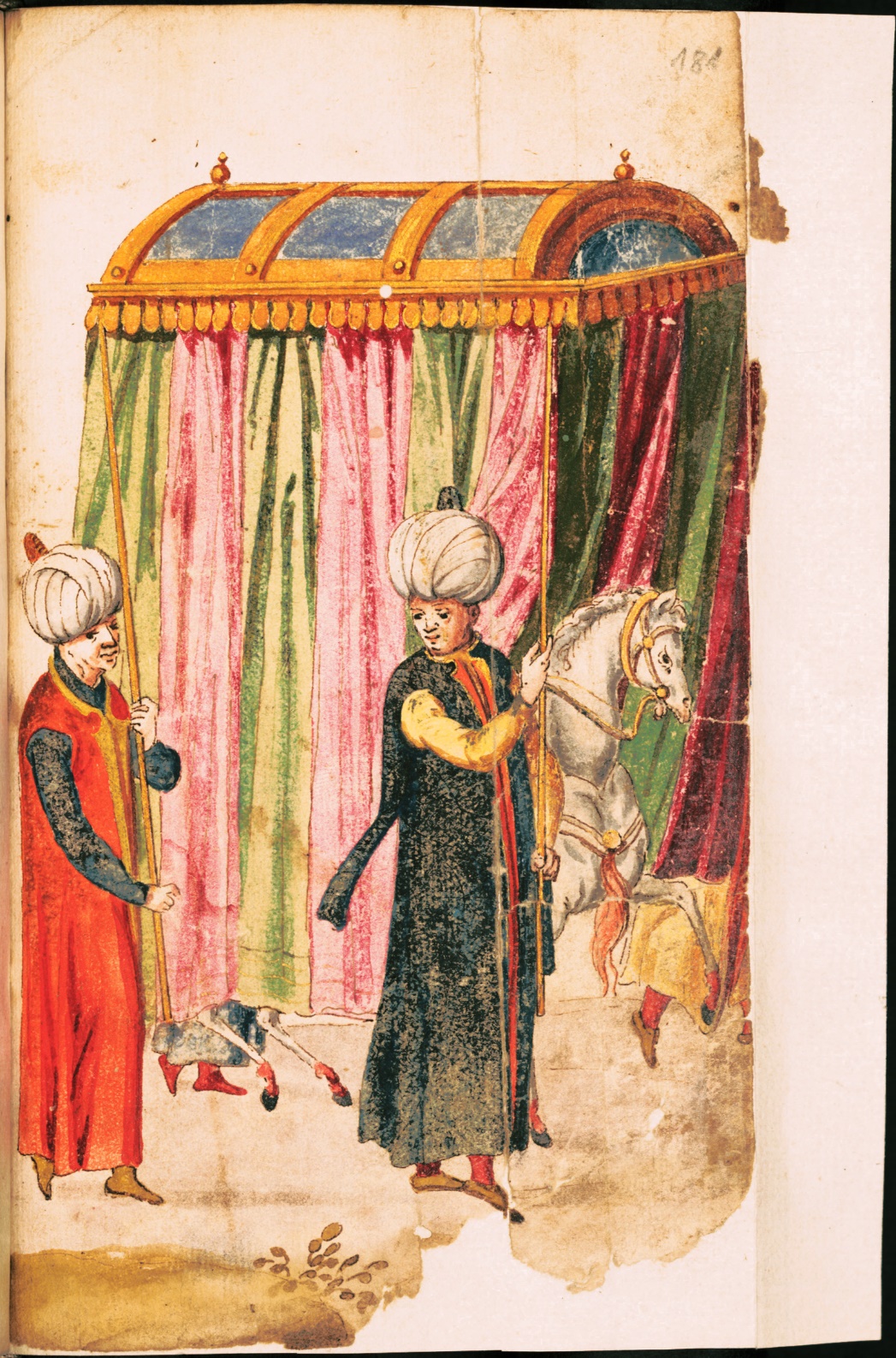 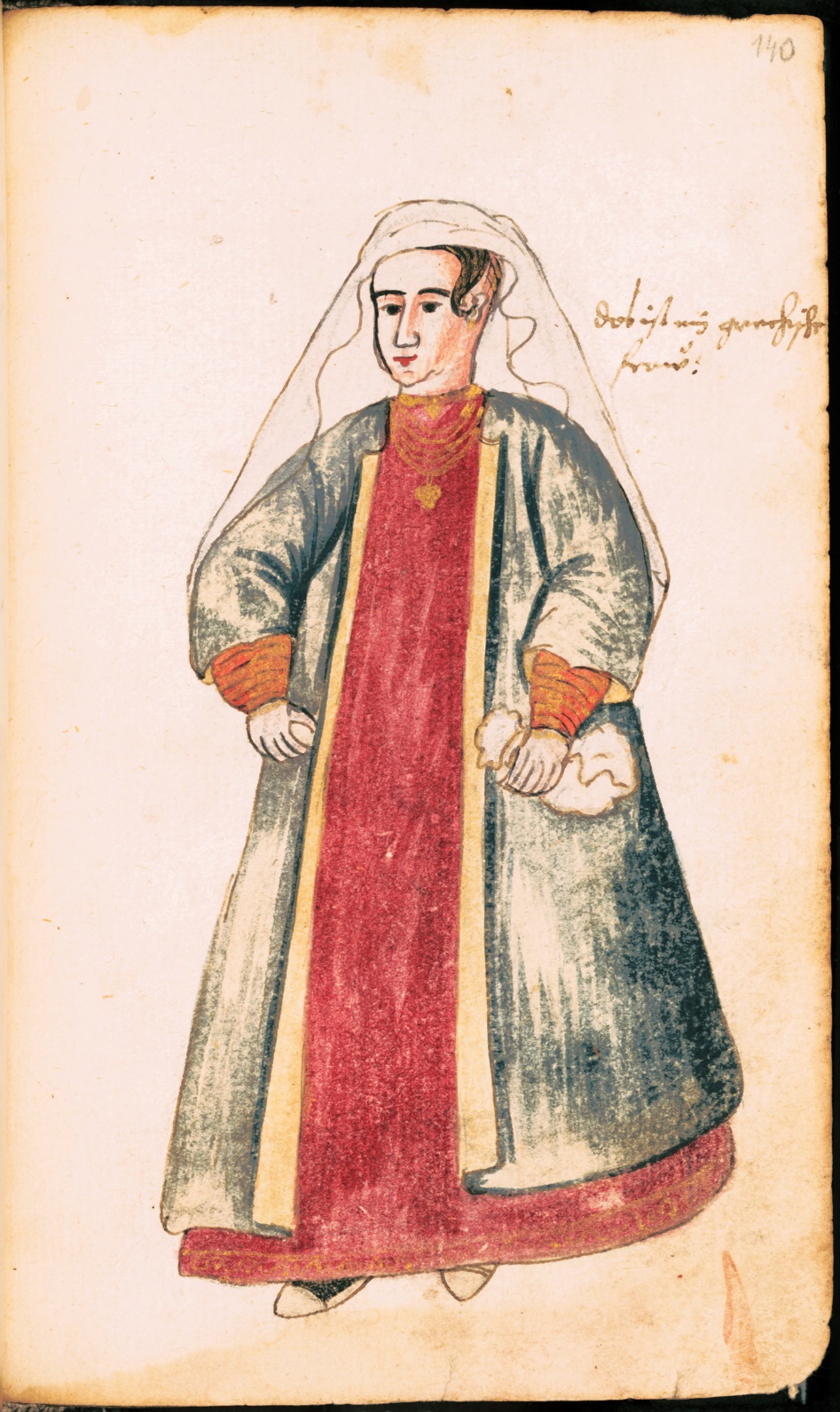 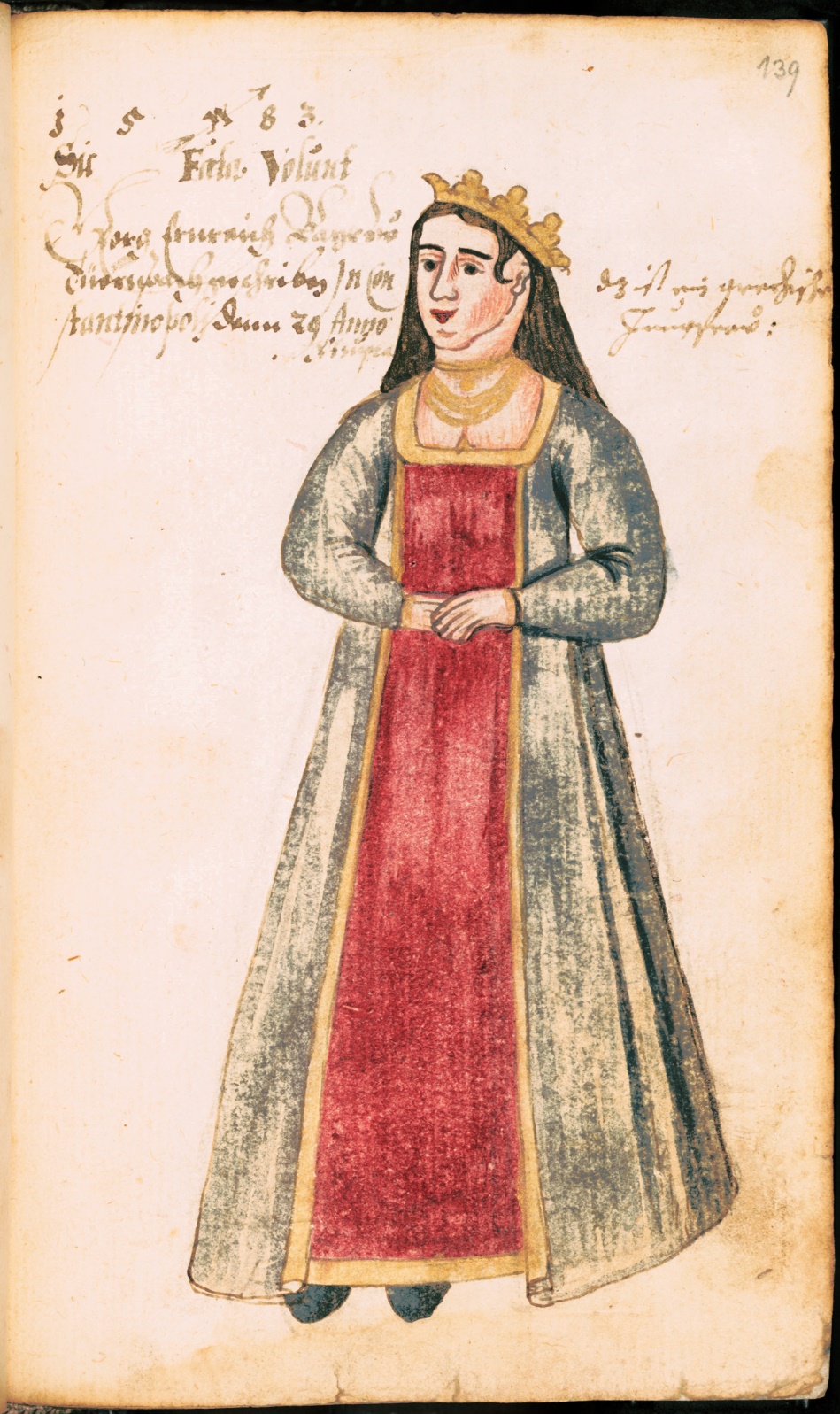 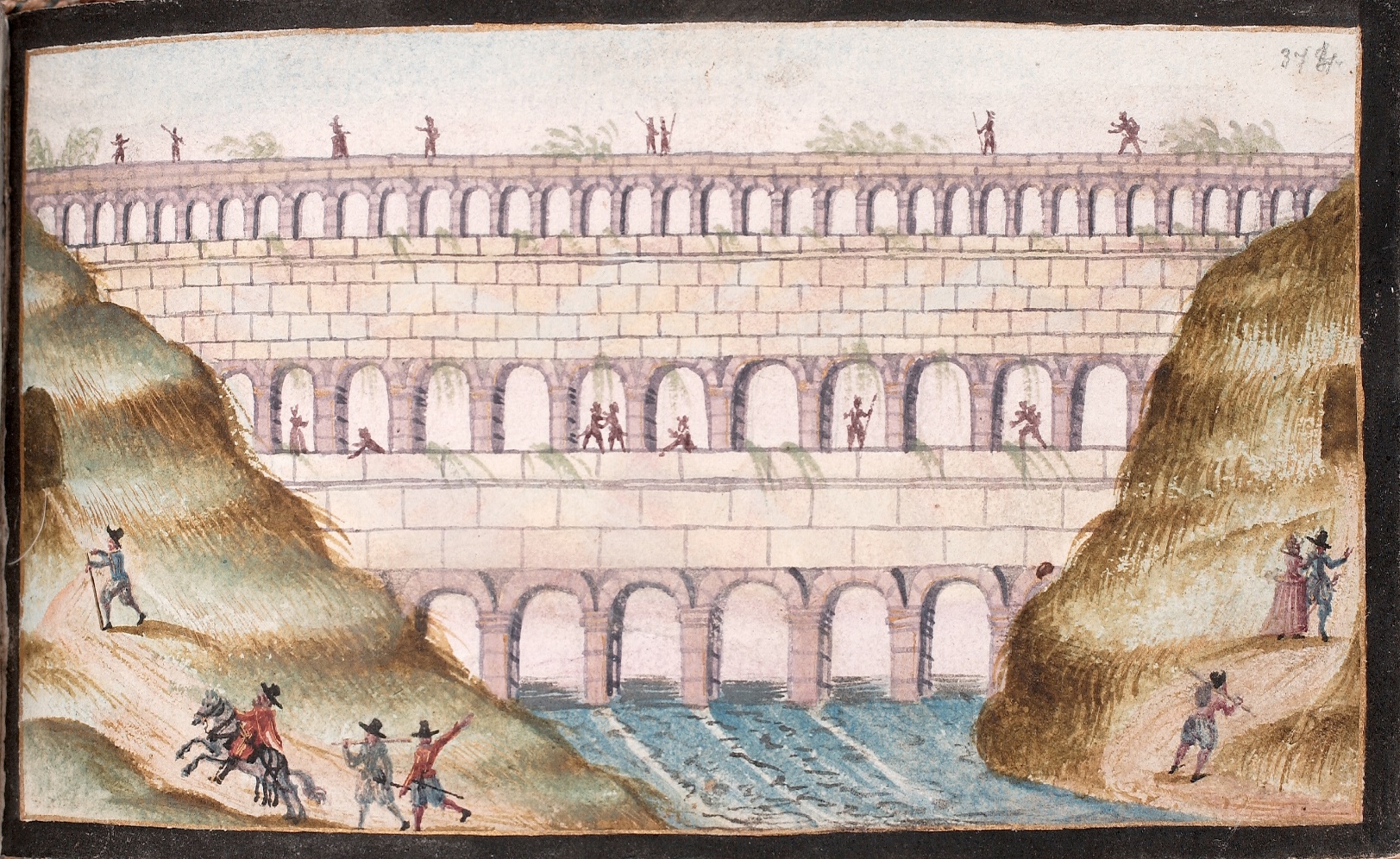 Vedutové motivy (vzácně)
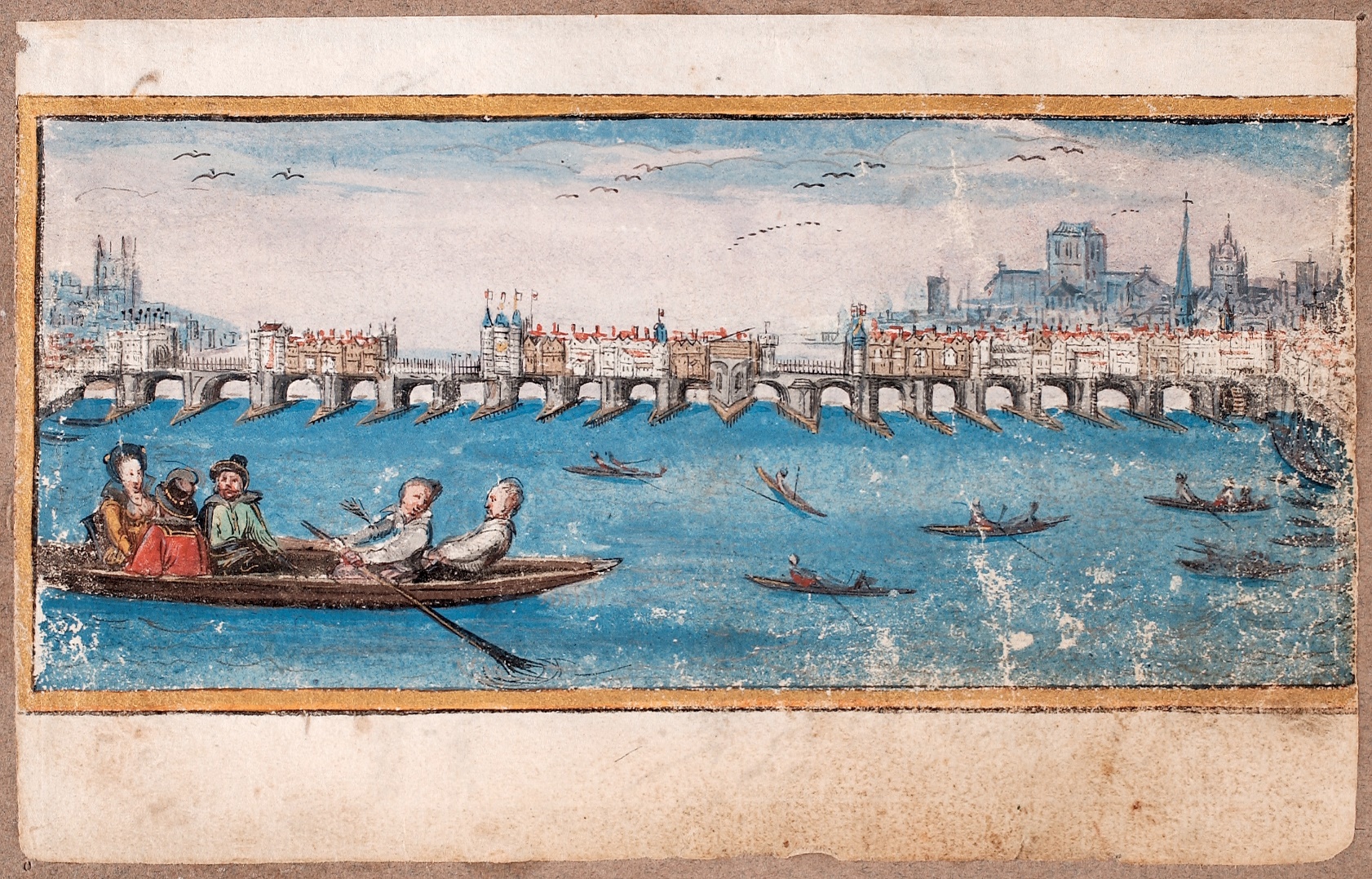 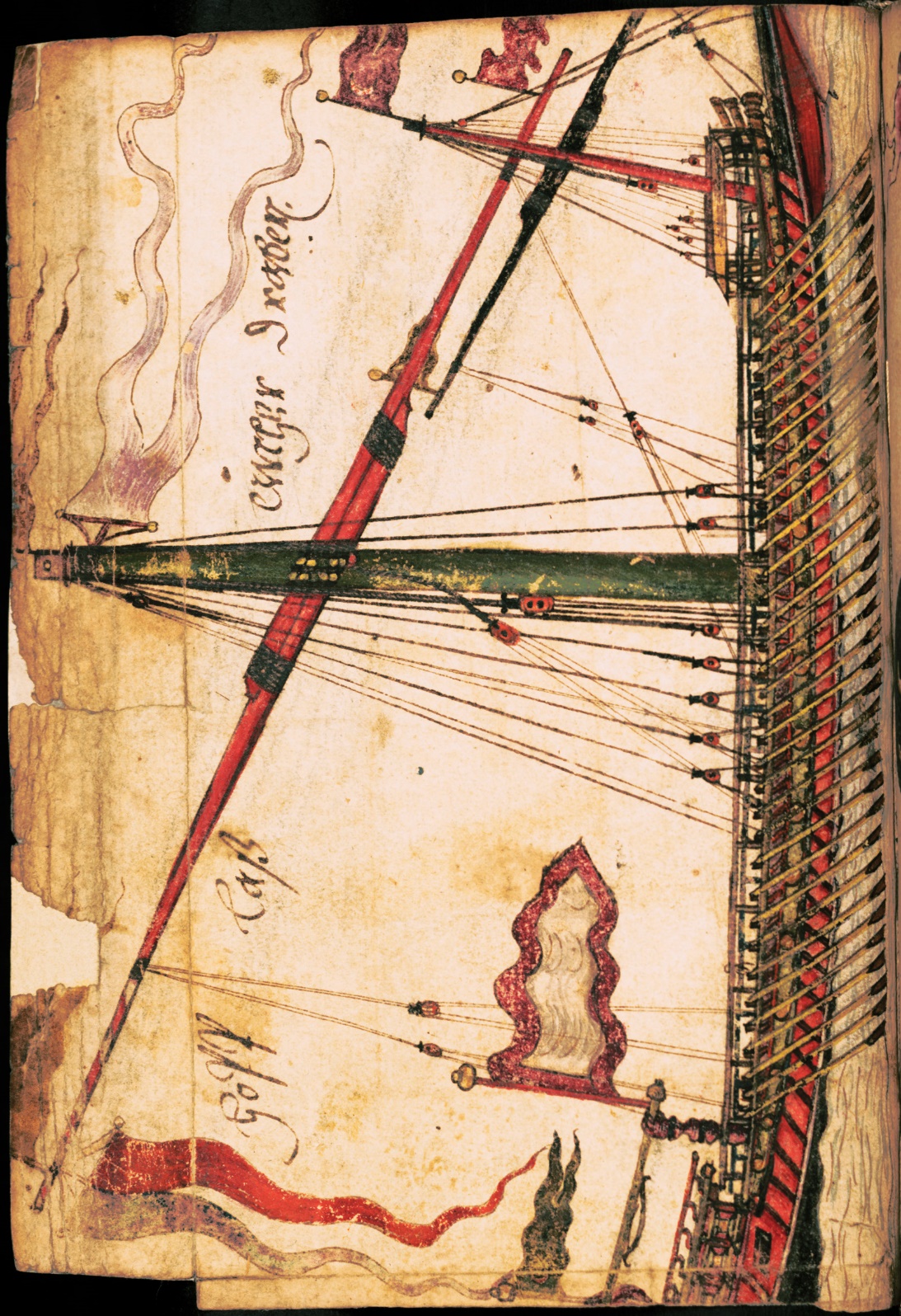 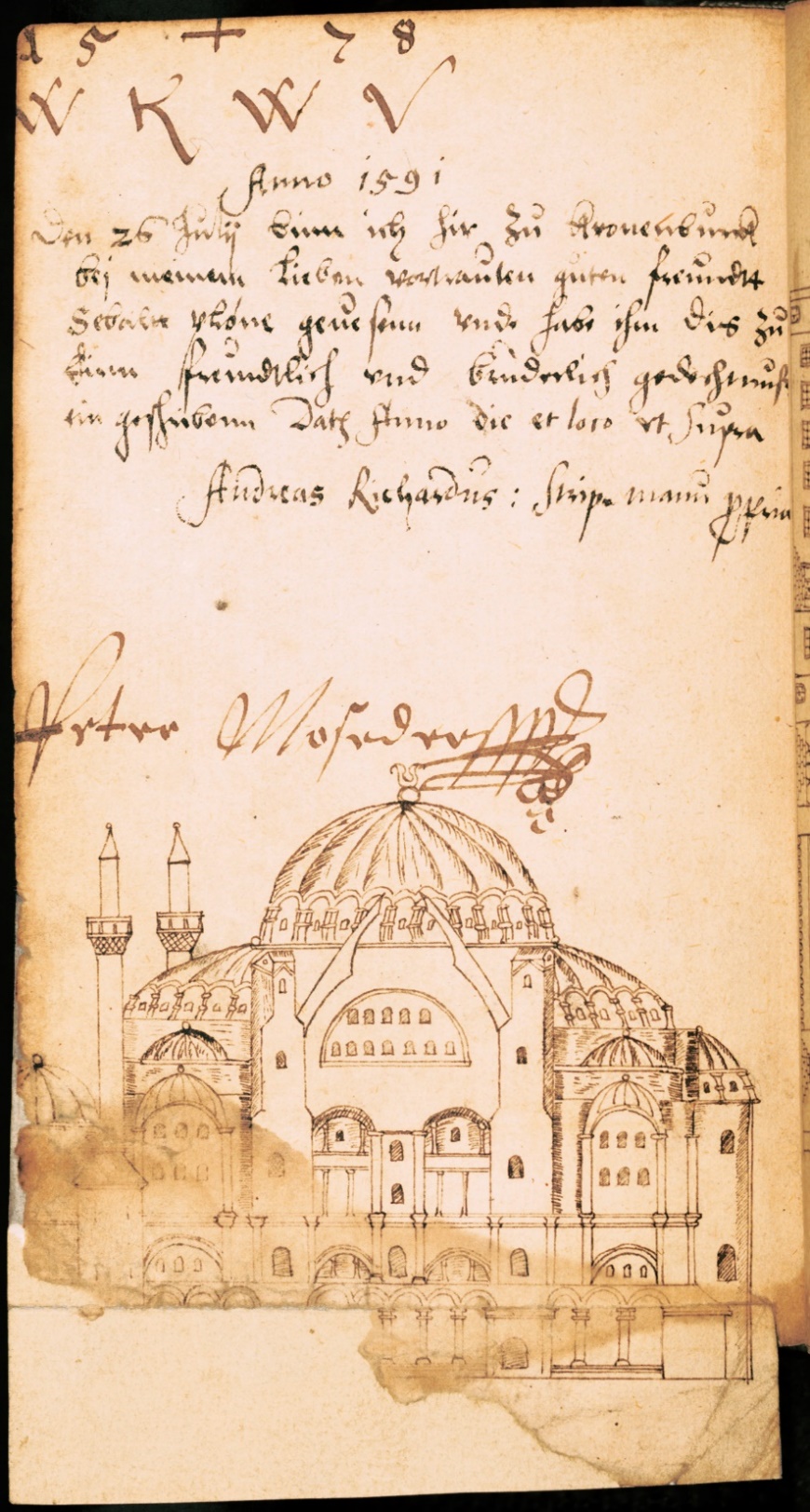 Literatura
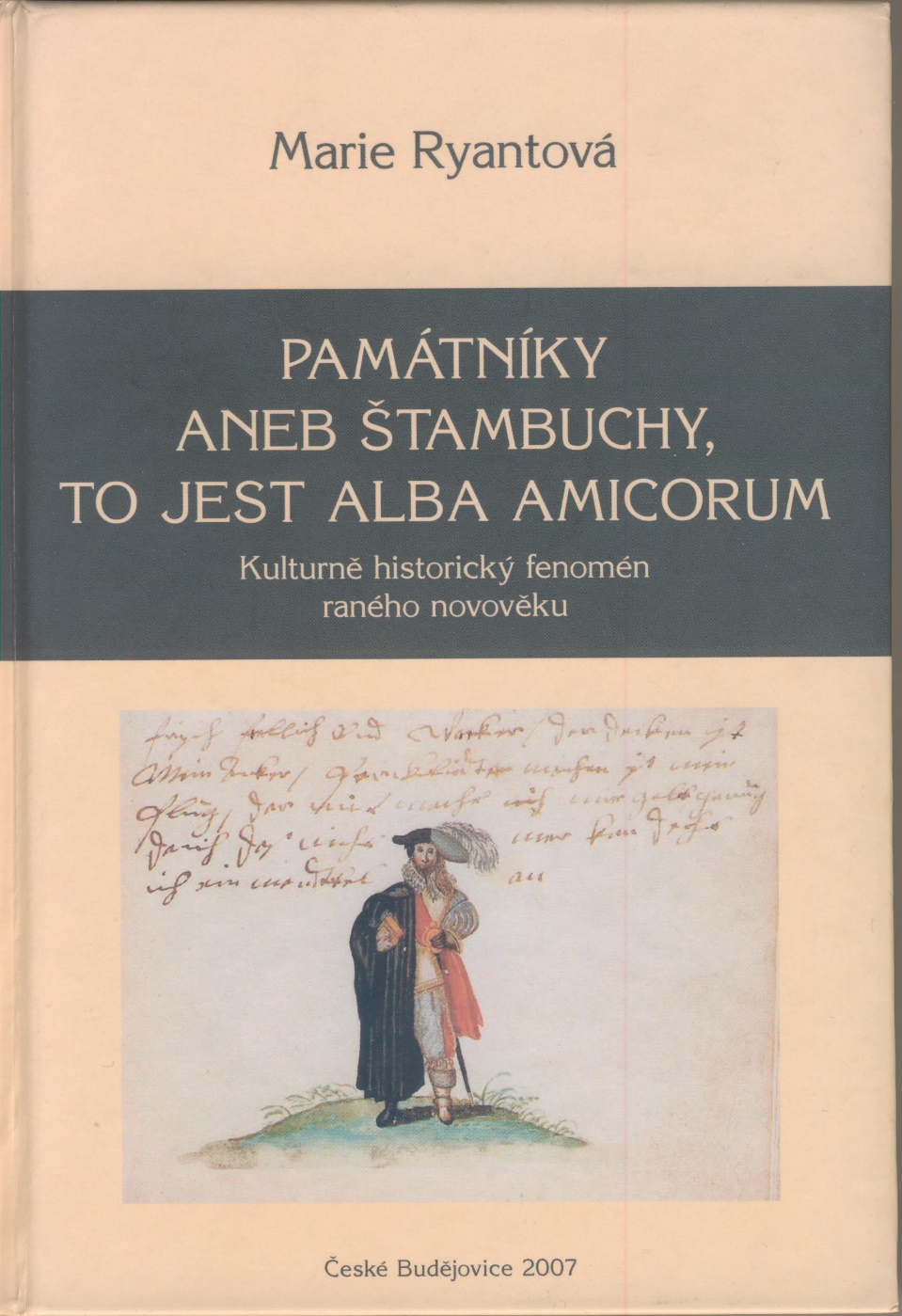 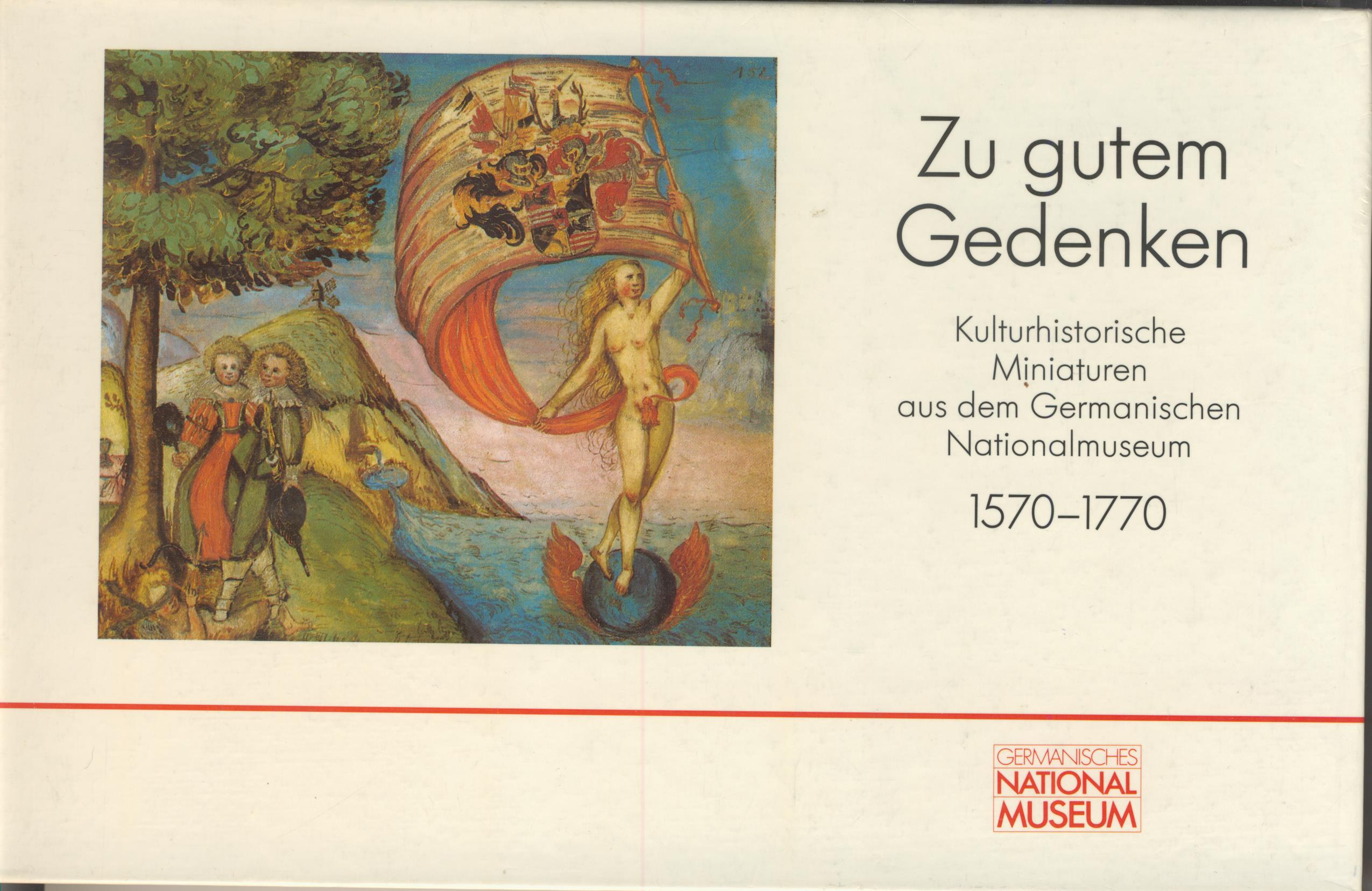 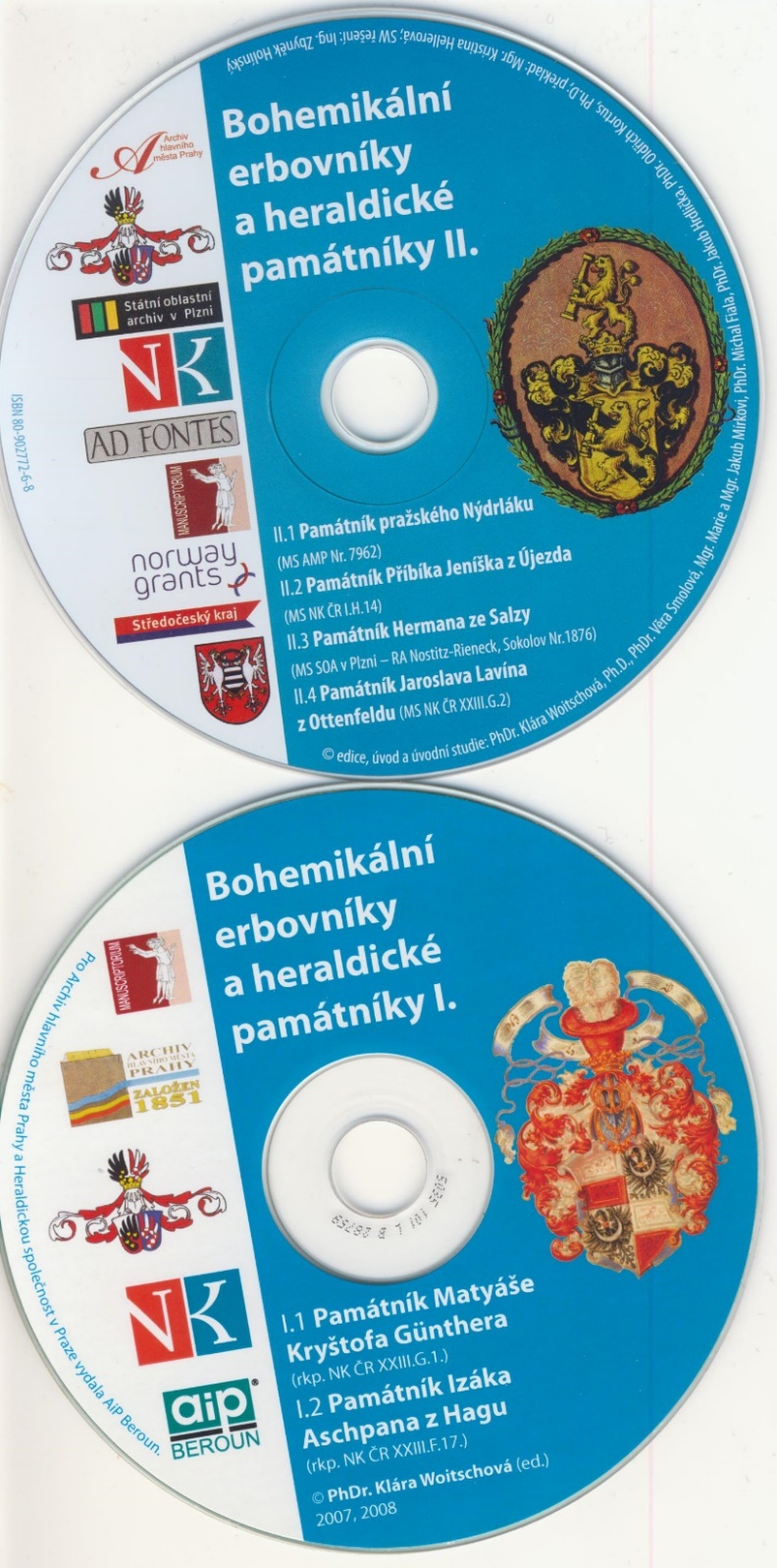 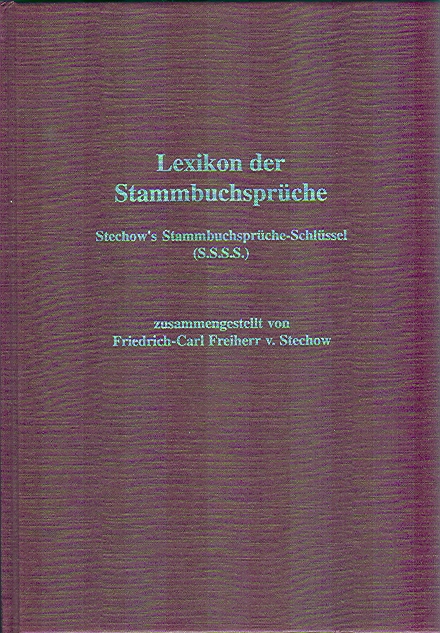 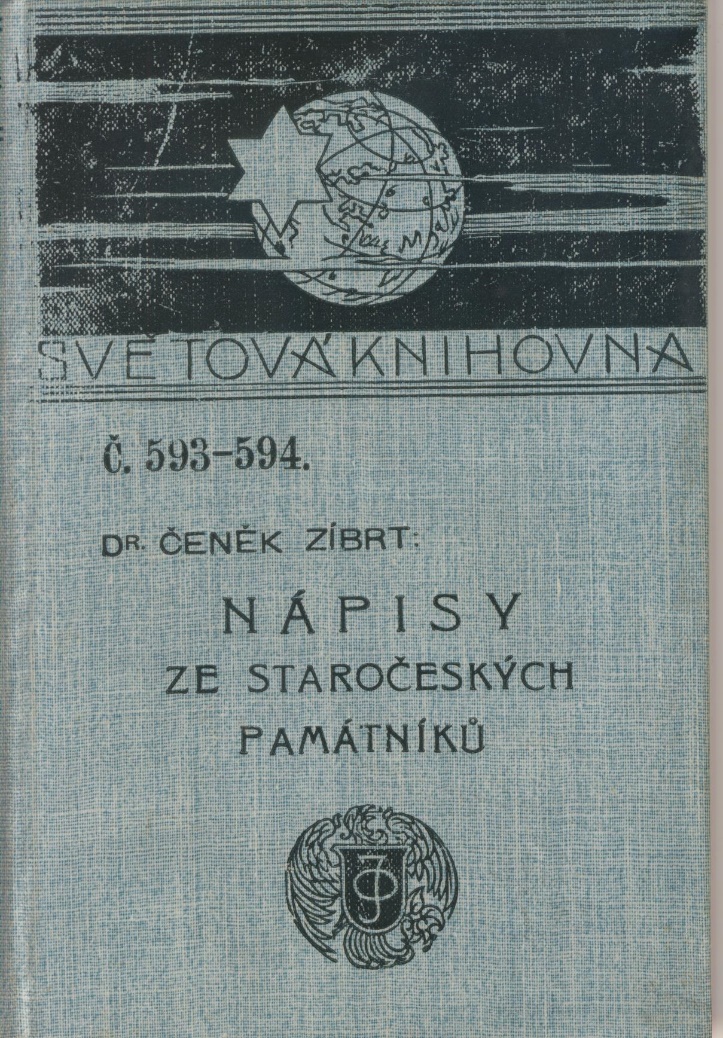 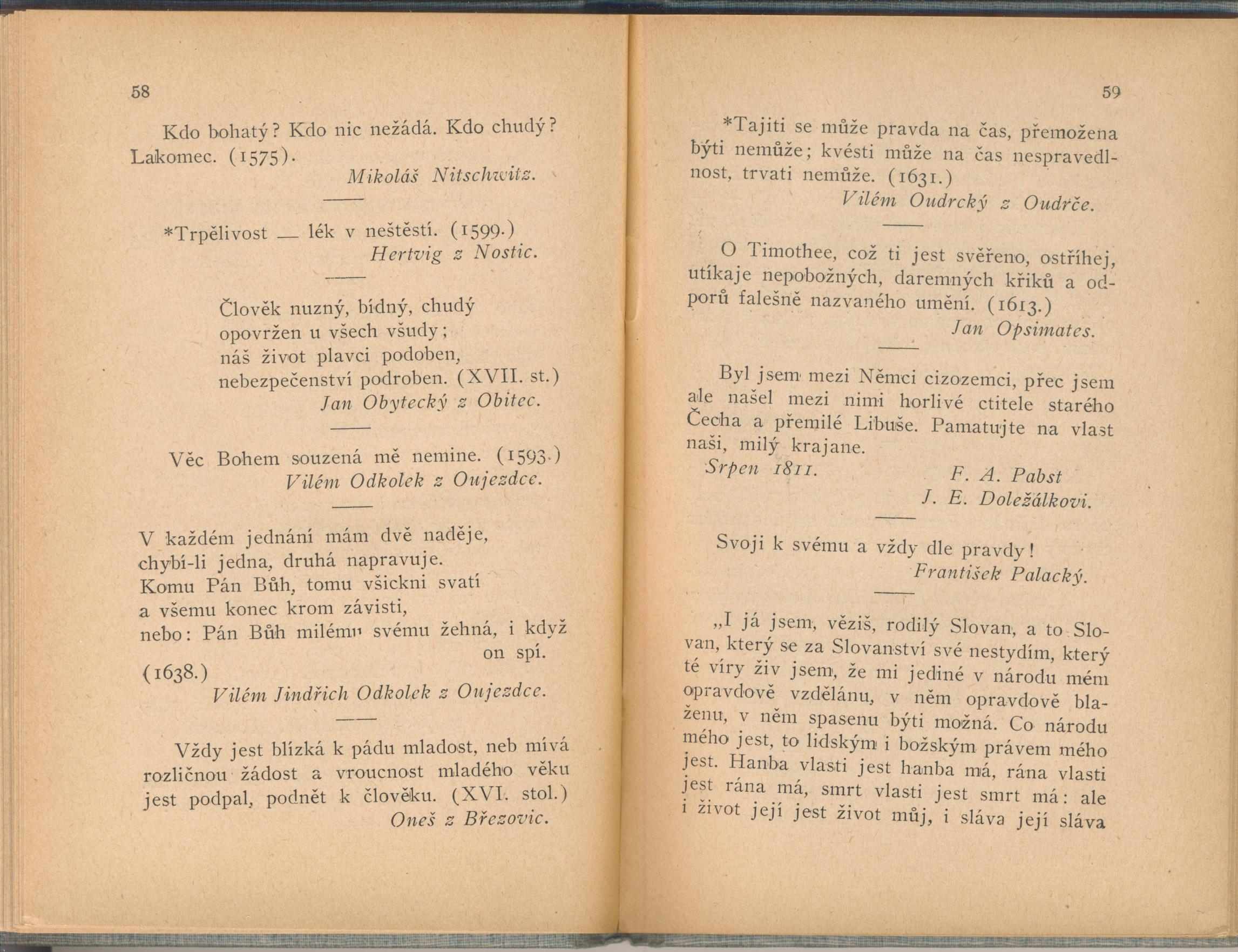 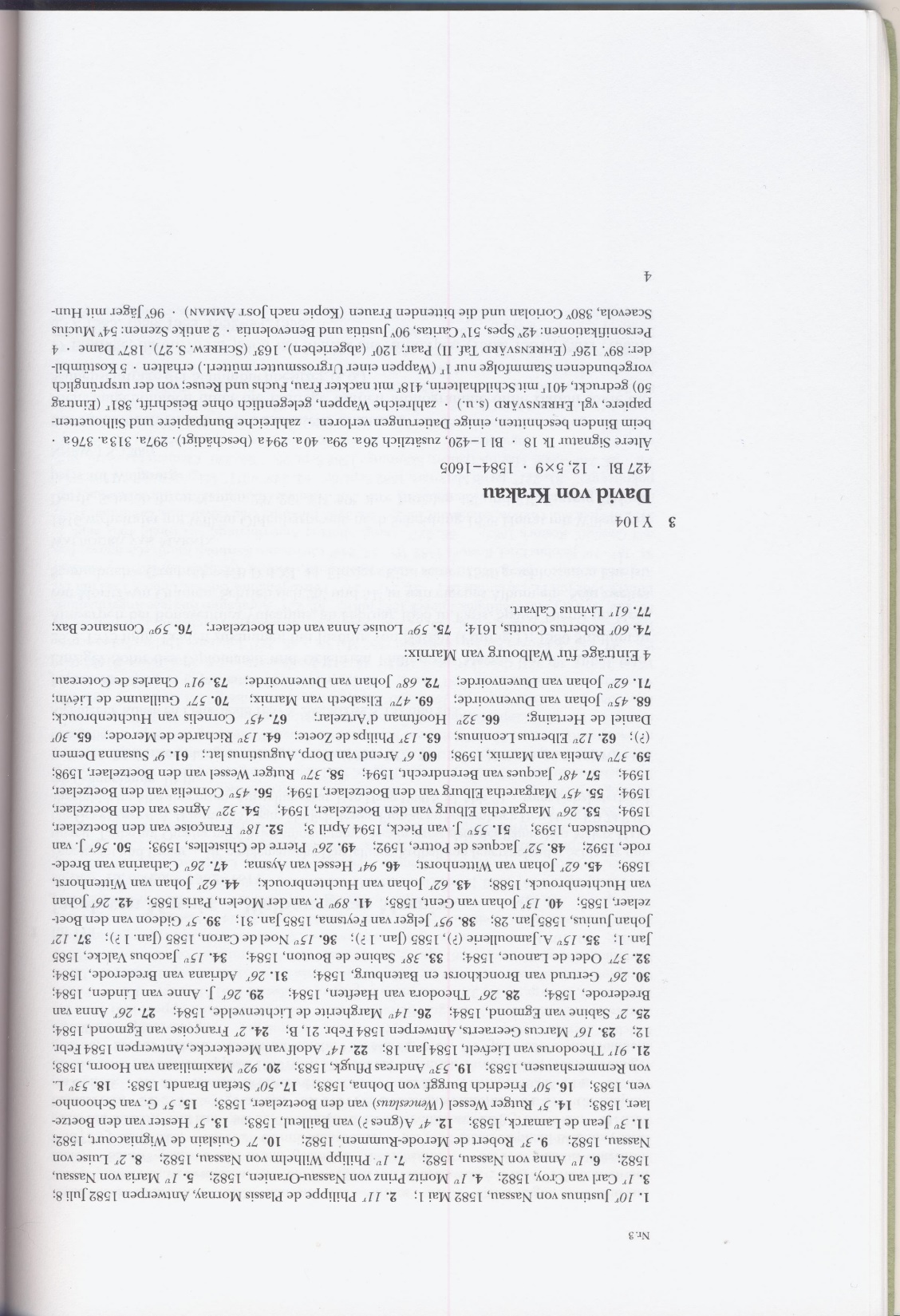 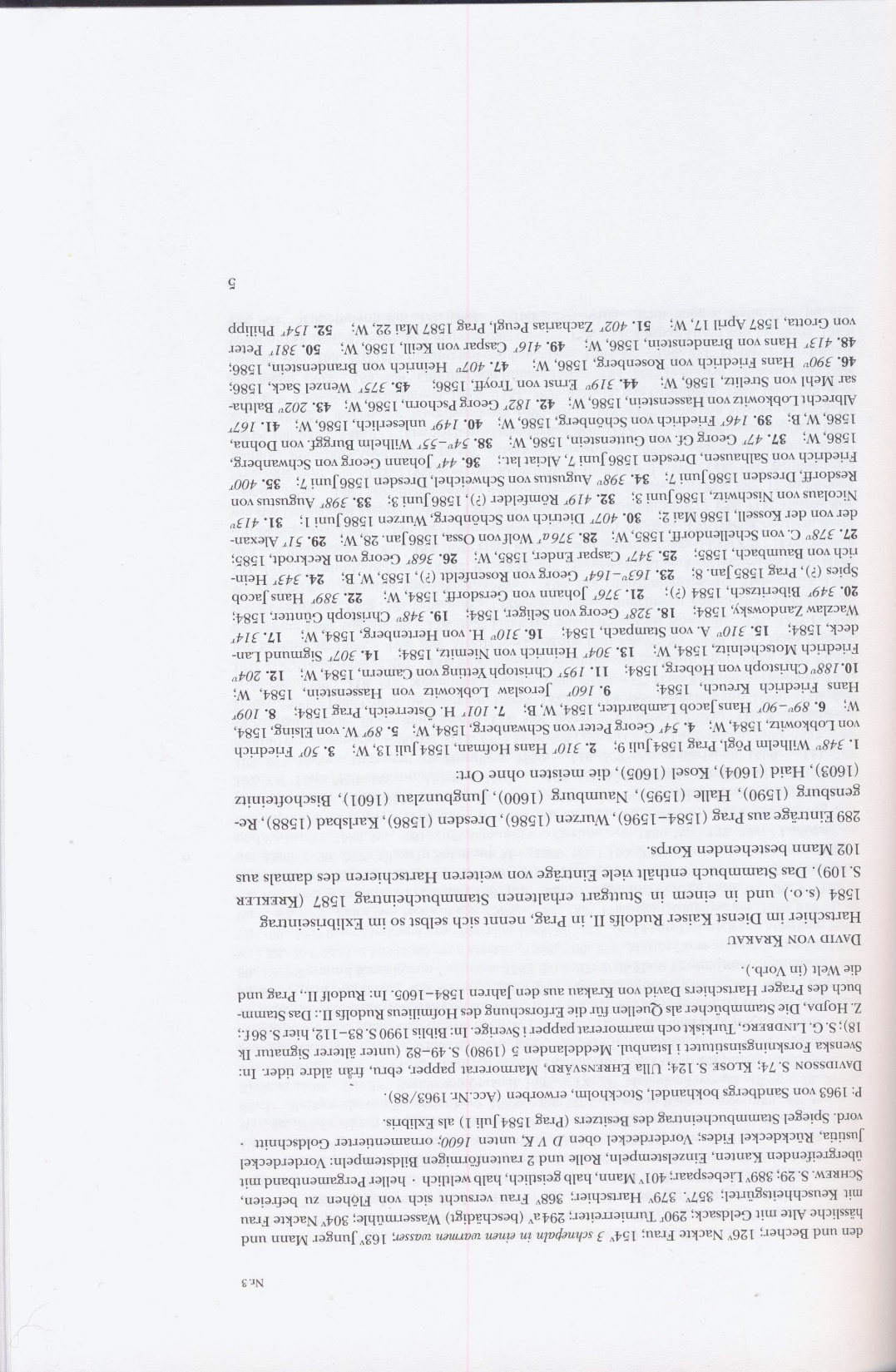 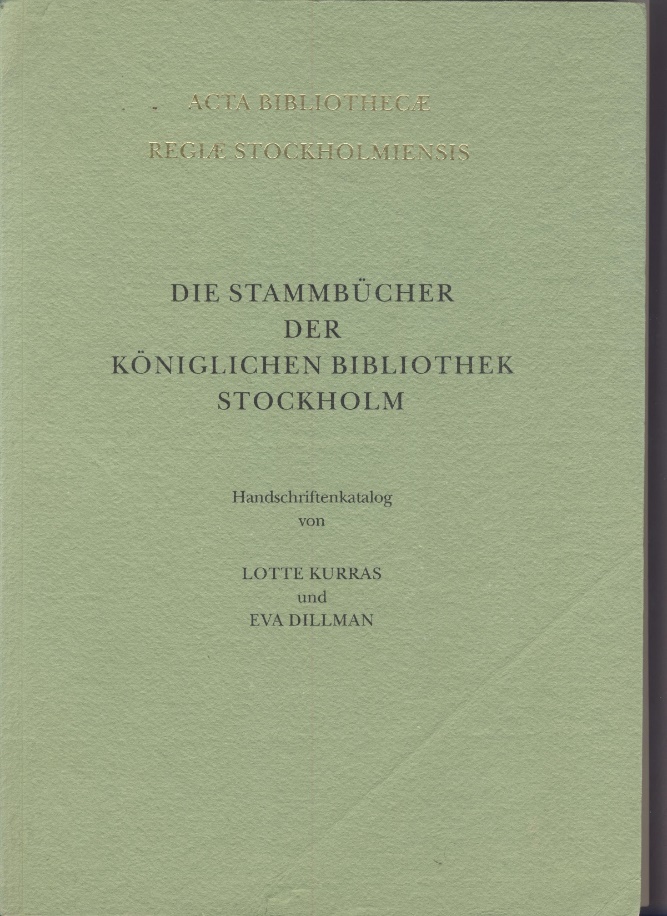 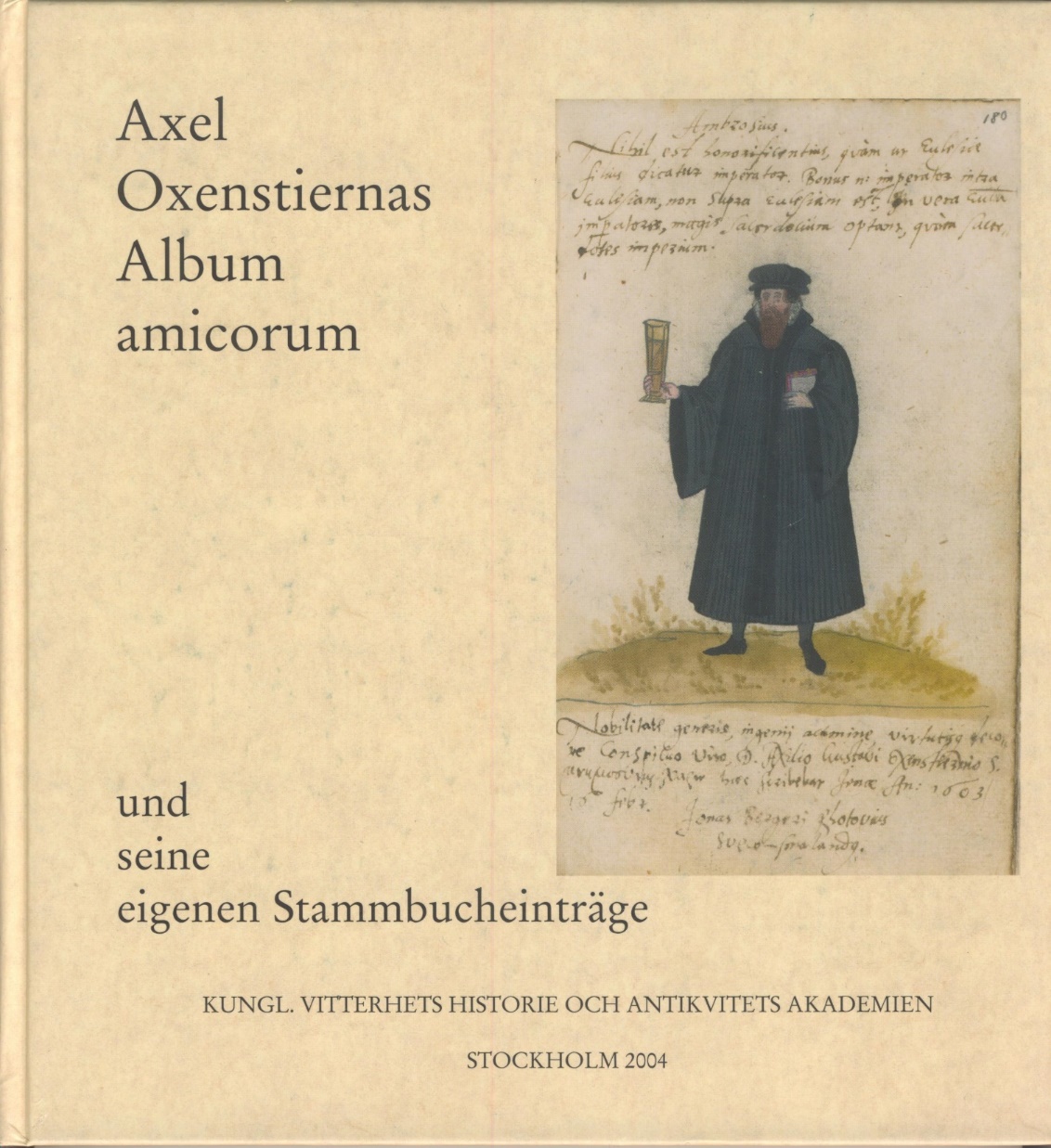 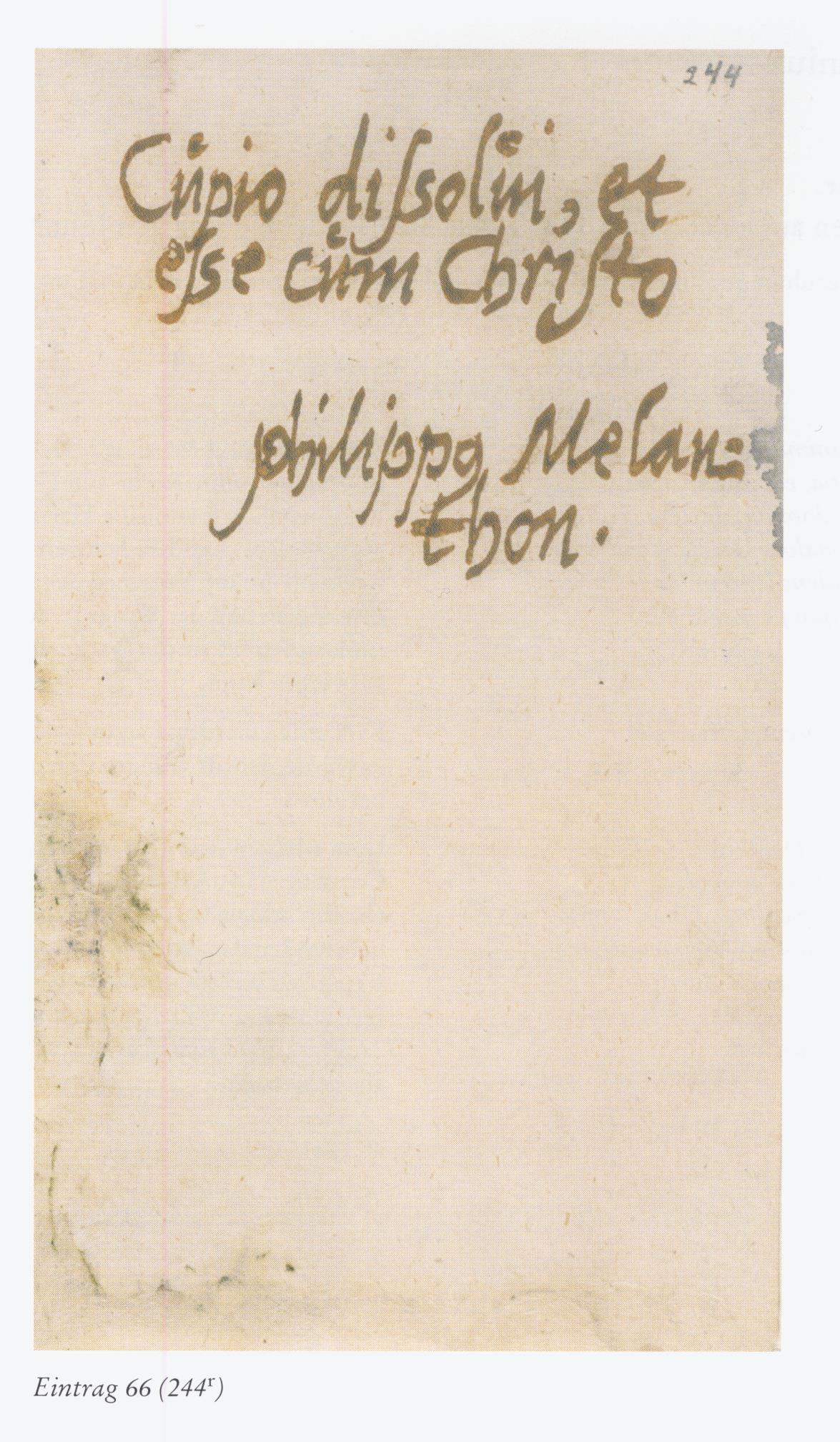 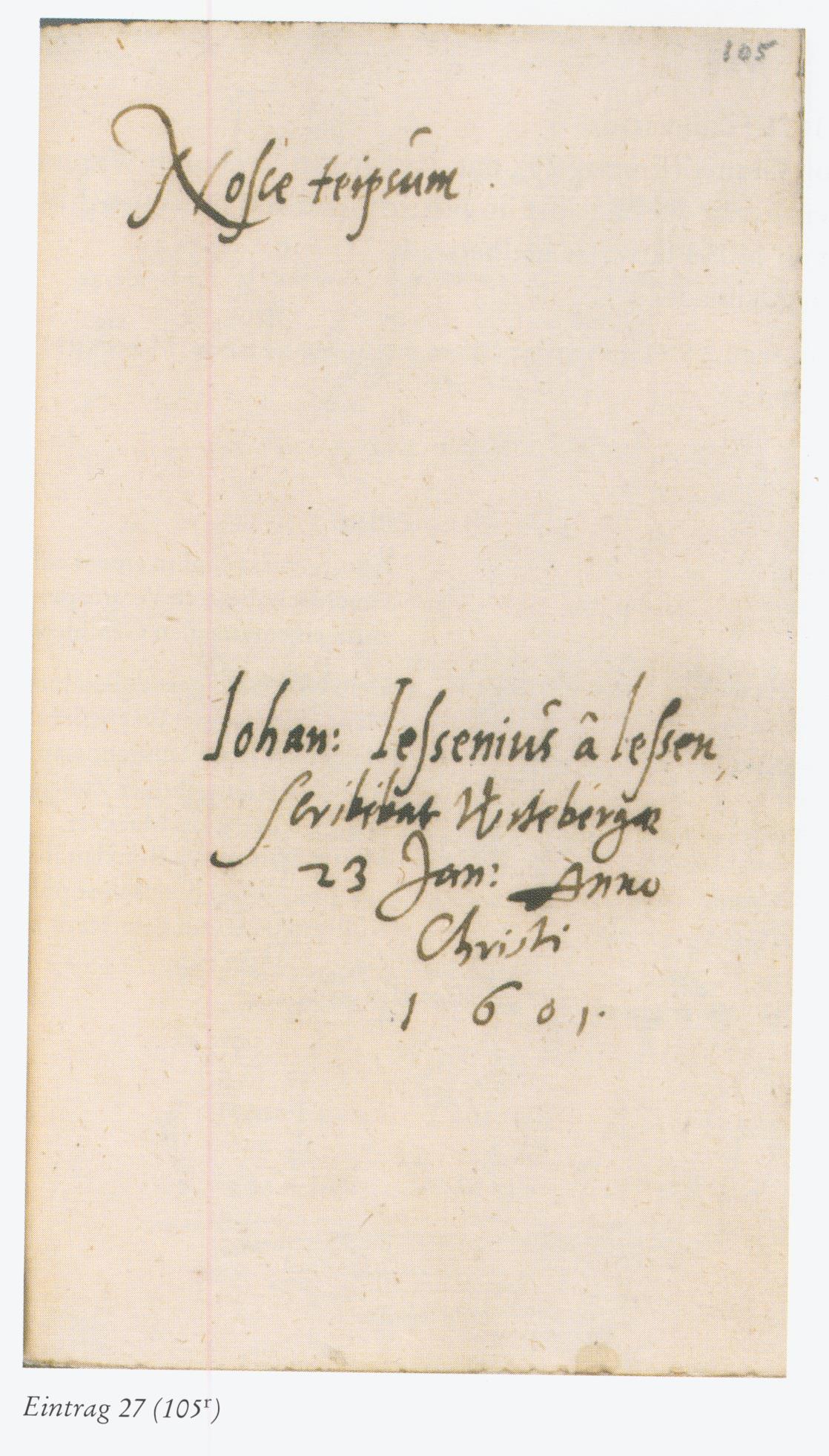 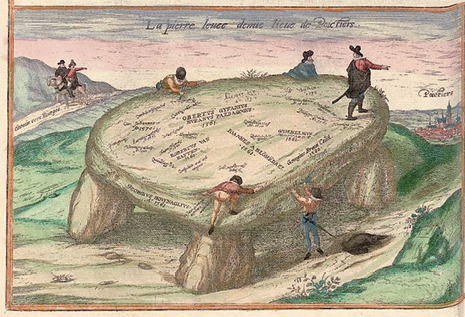 Pierre levée u Poitiers